Mechanical measurements in test standsOptical fibers and Cloud technologyM. Guinchard
12th June 2019
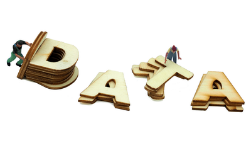 Outline
Introduction

Optical strain measurements based on Bragg® techniques
Validation process
Magnet experience

Digital transformation
12th June 2019
3rd International Magnet Test Stand Workshop
2
Introduction
Why perform mechanical measurements ?





Why mechanical measurements in superconducting magnets ?
Support the mechanical design during prototyping phases;
Validate Finite Element Analysis (FEA) during assembly phases, thermal cycles (down to 1.9K), powering tests and warmup;
Check the integrity of the structure during the assembly process.
Inputs for FEA :
Thermo physical properties
Mechanical properties
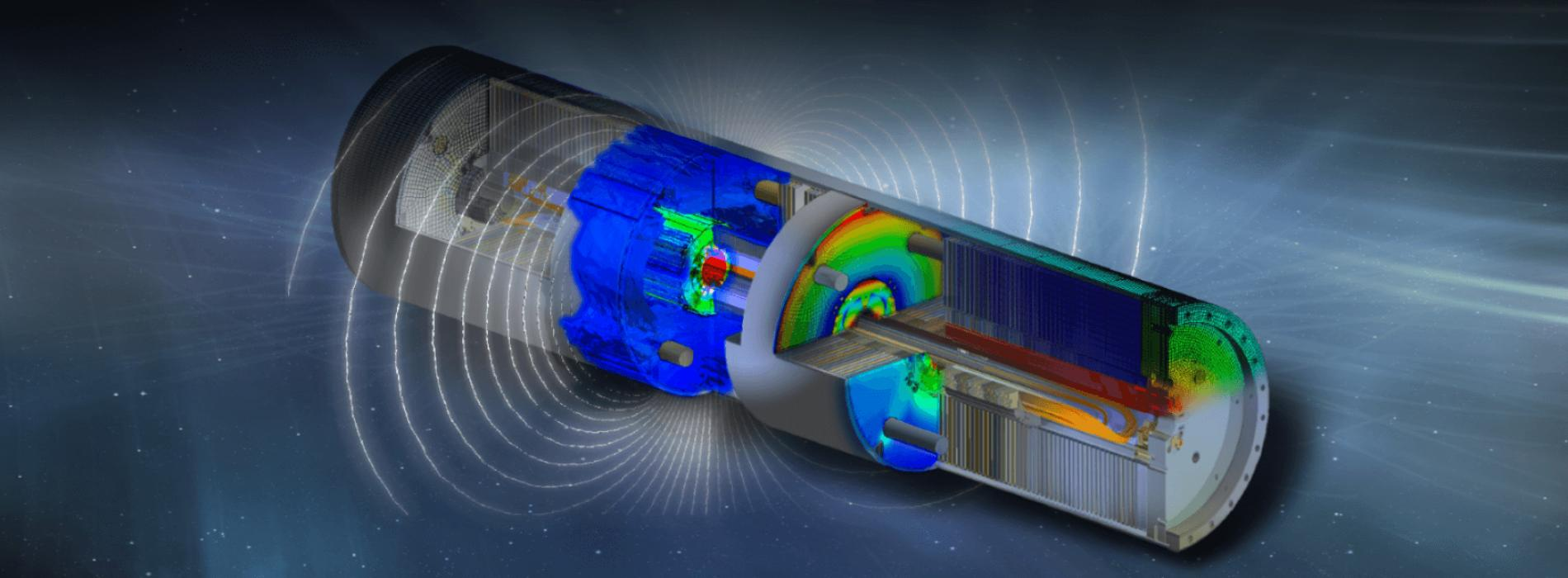 FEA validation & Safety
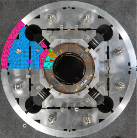 12th June 2019
3rd International Magnet Test Stand Workshop
3
Introduction
How to perform mechanical measurements ?
Non contact video systems as Digital Image Correlation (DIC) to study collaring and mechanics, in particular coil peak stress during collaring on mock-up.
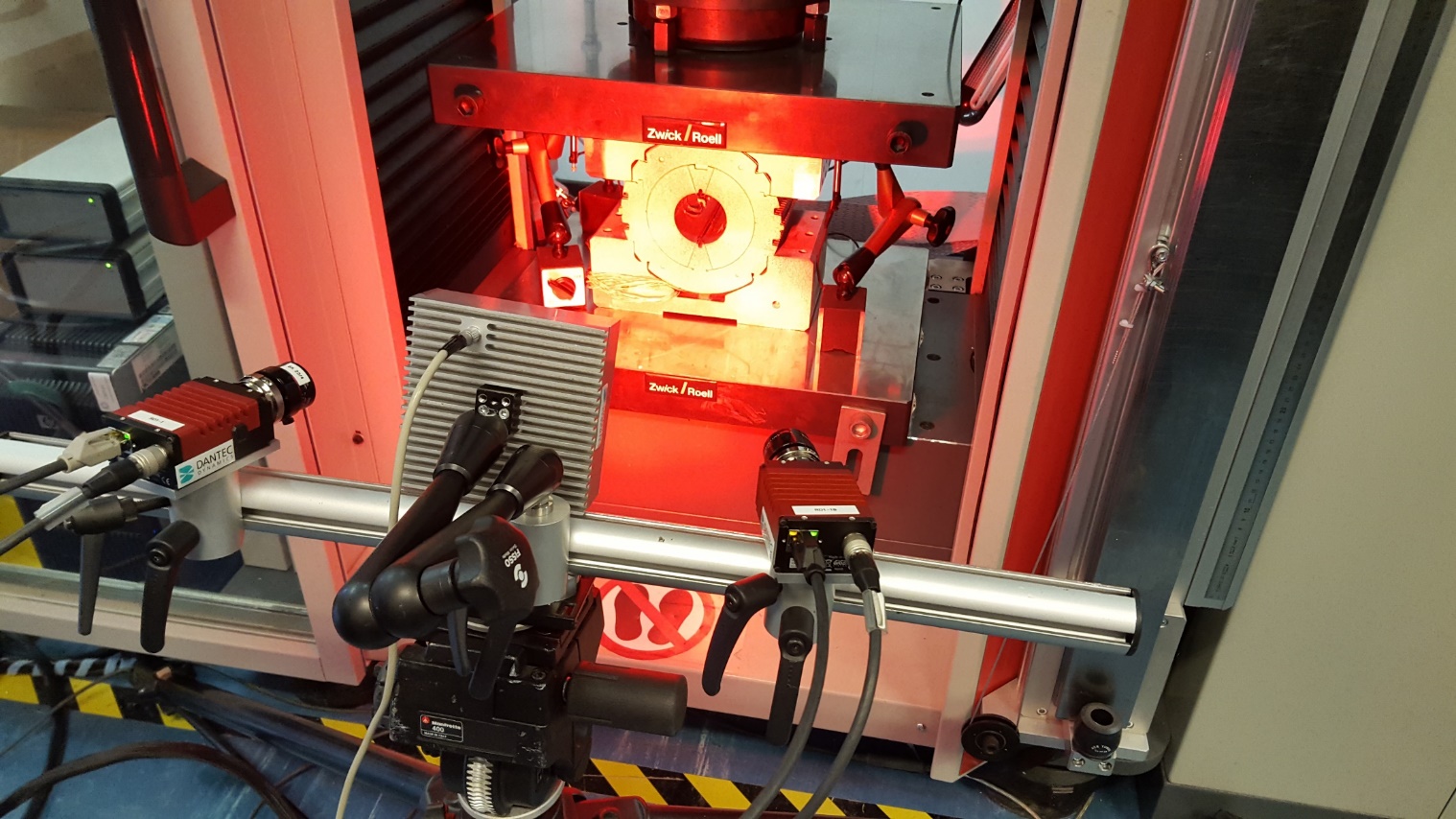 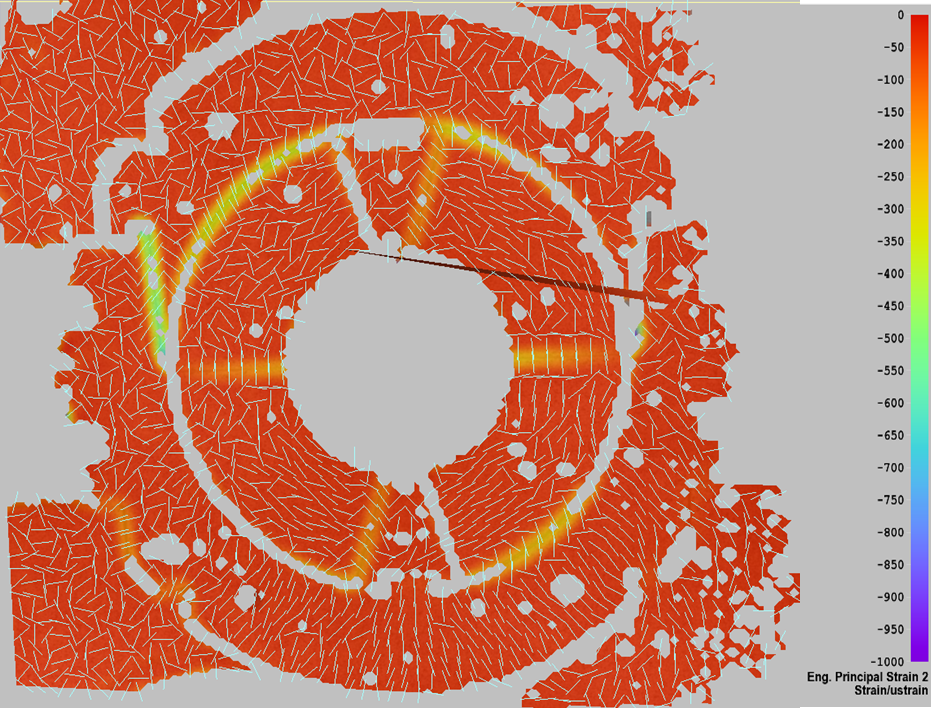 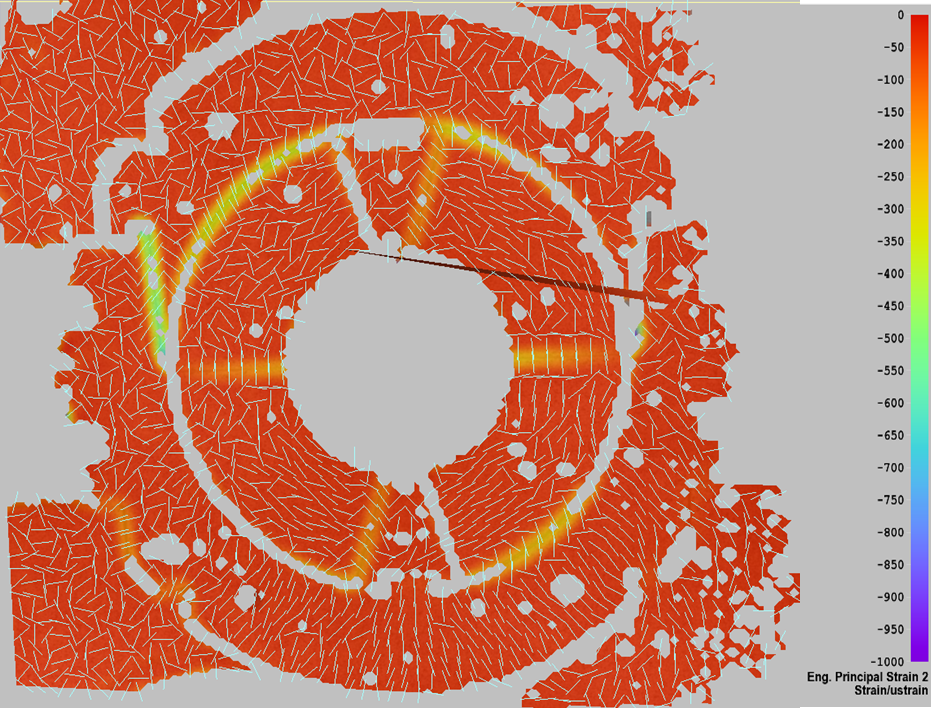 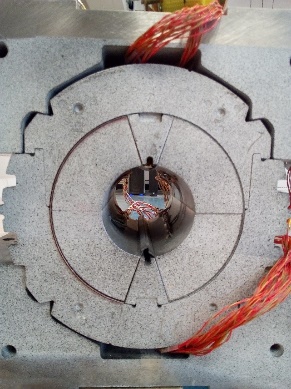 Camera#01
Lighting system
Camera#02
Useful techniques to understand the cinematic and to cross-check the standard instrumentation (electrical or optical strain gauges);
Limited to lab environmental conditions.
12th June 2019
3rd International Magnet Test Stand Workshop
4
Introduction
How to perform mechanical measurements ?
Standard electrical strain gauges from 1.9K up to few hundred degrees
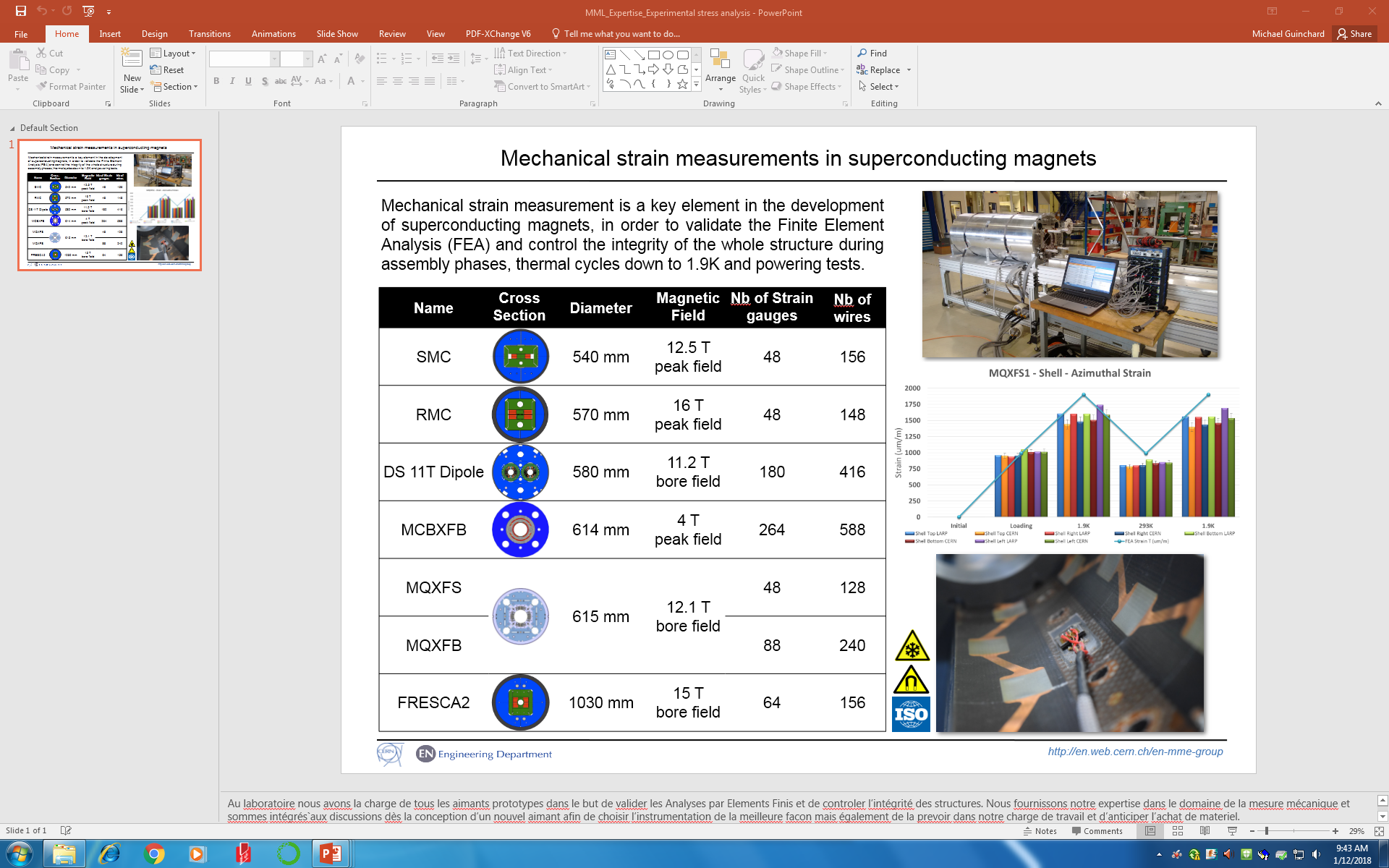 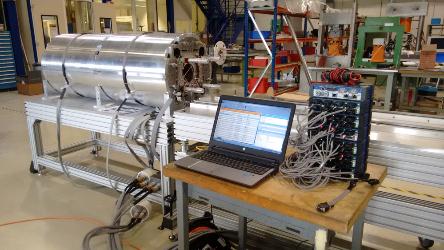 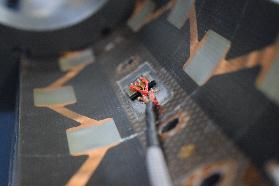 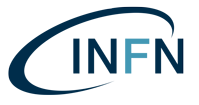 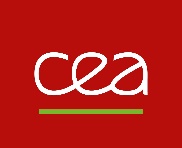 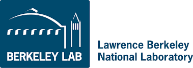 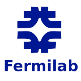 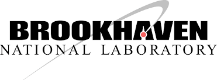 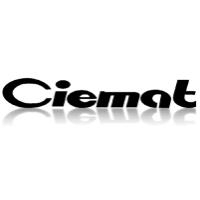 More than 30 years of experience of measurements in harsh conditions;
Measurement benchmark successfully done in 2017 with American lab’s;
Collaborative work with several institutes to standardized techniques and tools based on CERN experience.
12th June 2019
3rd International Magnet Test Stand Workshop
5
Introduction
How to perform mechanical measurements ?
Optical fiber strain gauges from 1.9K up to RT based on Bragg gratings
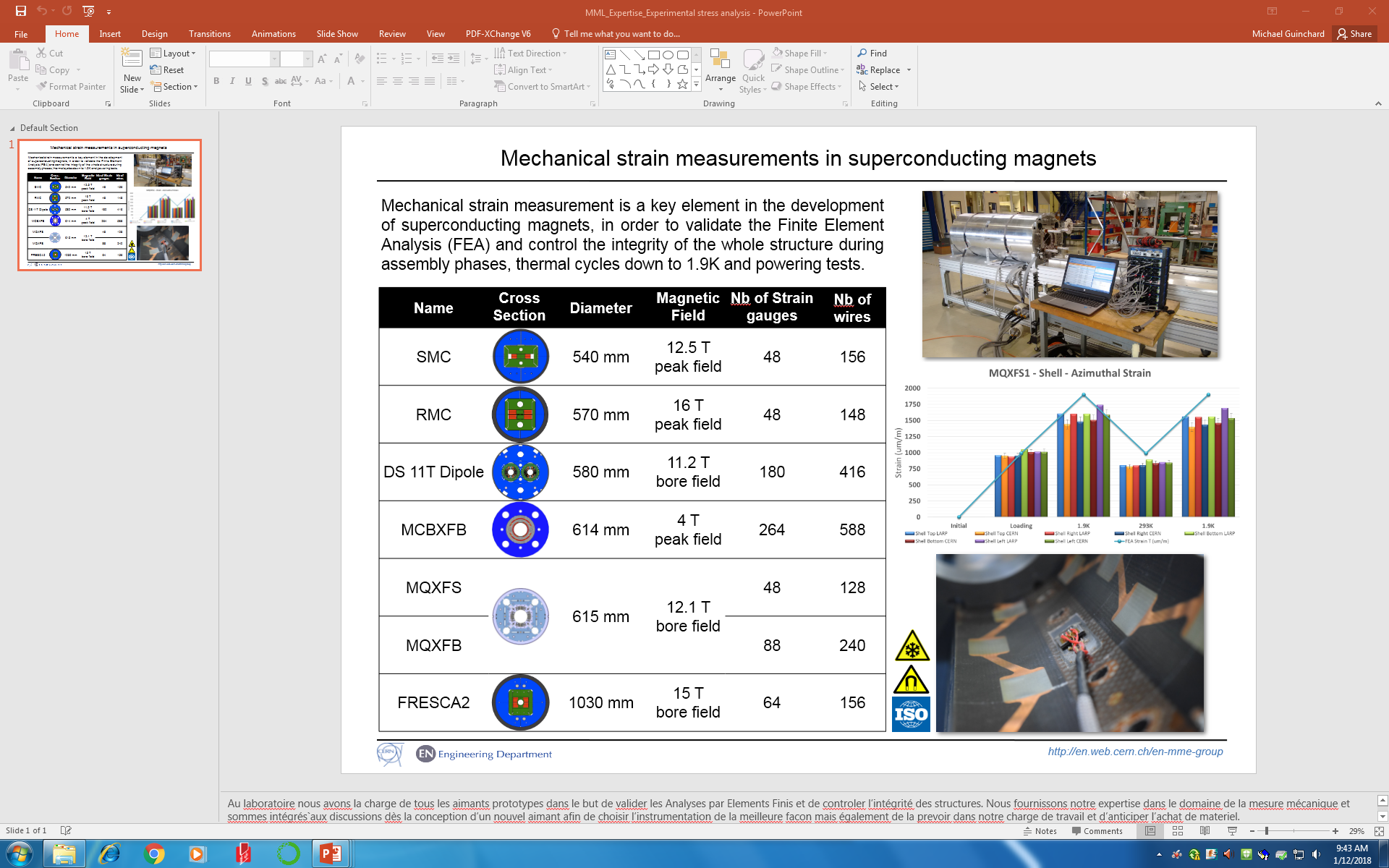 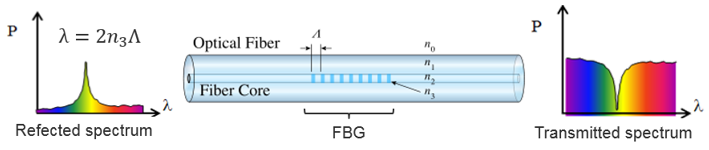 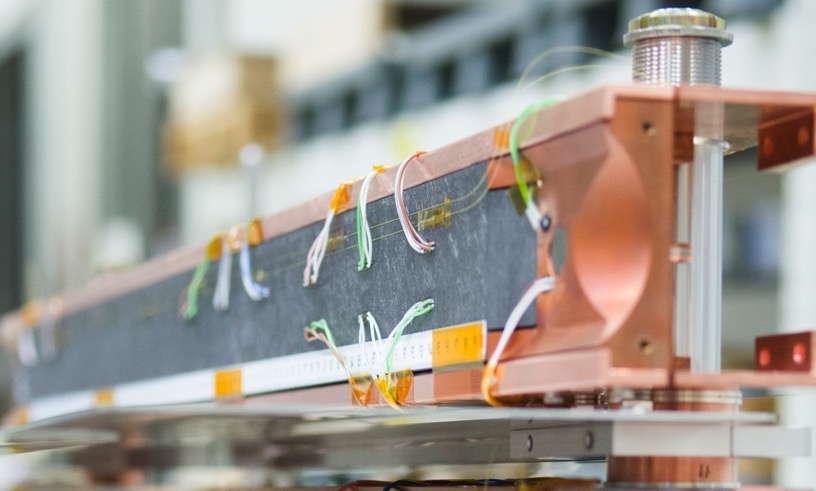 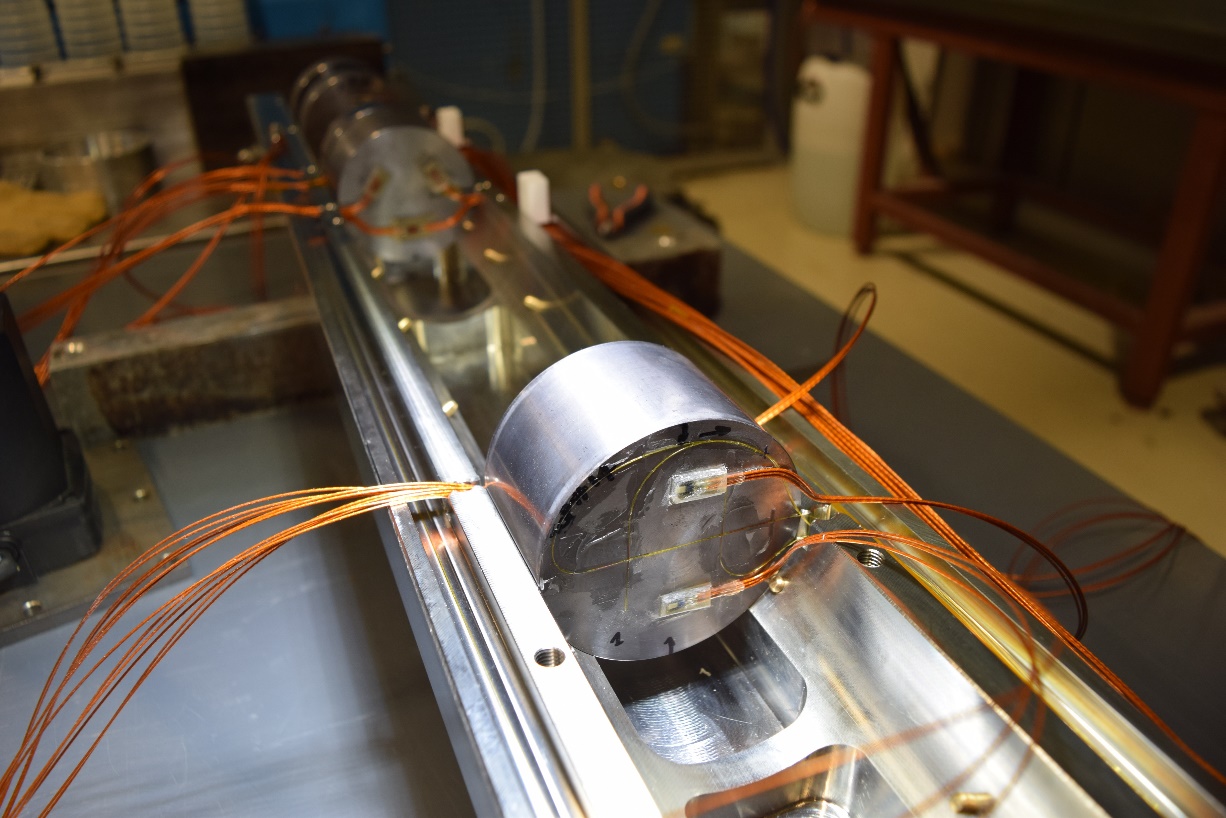 Well known techniques at room temperature for Civil Engineering applications;
Promising techniques for harsh environments (electro magnetic disturbances);
Distributed sensors over the full fiber length;
5 Years of study based on KT agreement with industrial researchers.
12th June 2019
3rd International Magnet Test Stand Workshop
6
Optical strain measurements
Several techniques based on optical fibers (Bragg, Brillouin, Raman);
Bragg technique under validation for the moment :



Lot of advantages except the strong coupling between  and T !
Temperature will also affect the bonding process according to the CTE of the glue and the support material itself;
Measurements in superconducting magnets request an absolute strain state measurement over the full lifetime including thermal cycles :
Request a thermal compensation to compensate the apparent strain !
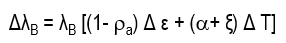 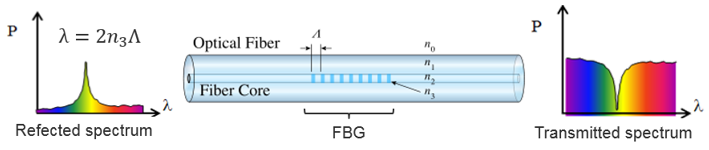 a 	: Photo elastic coefficient of the fiber
: Coefficient of thermal expansion
 	: Refractive index
12th June 2019
3rd International Magnet Test Stand Workshop
7
Optical strain measurements
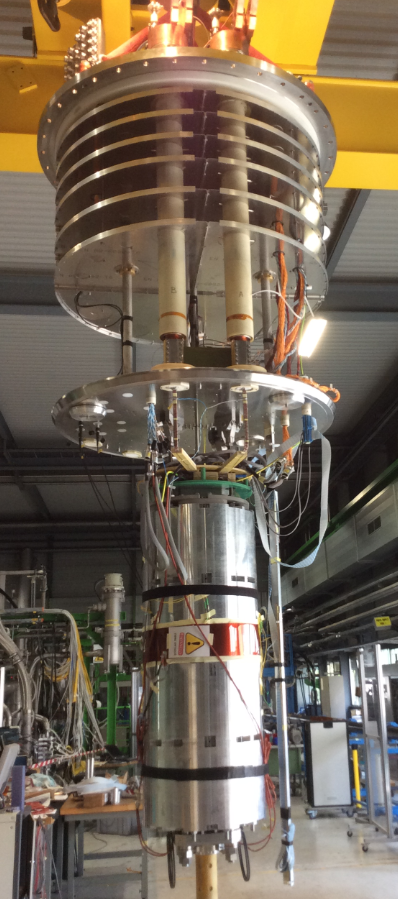 Temperature compensation based on an external compensator in free-free stress state :
Excellent repeatability and reproducibility of the bonding process is required !
Before field implementation, several validation tests need to be performed : 
Trueness determination over the temp. range to validate the measurements;
Repeatability and reproducibility determination to validate the temperature compensation.
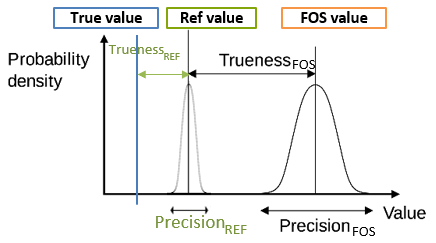 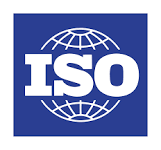 ISO5725
12th June 2019
3rd International Magnet Test Stand Workshop
8
Optical strain measurements
Validation process :
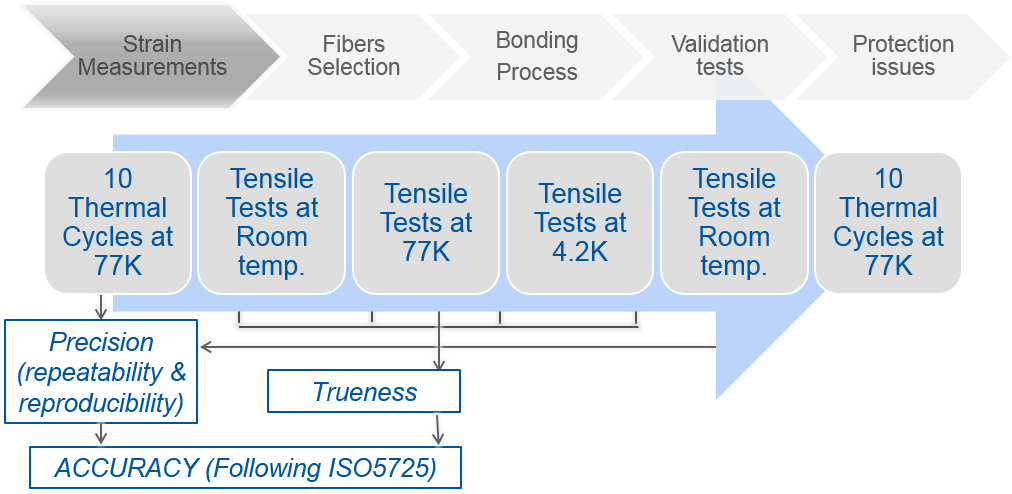 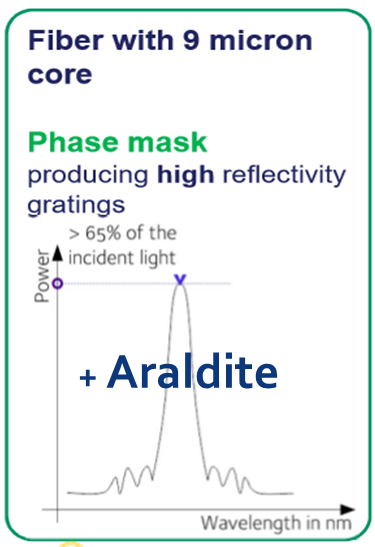 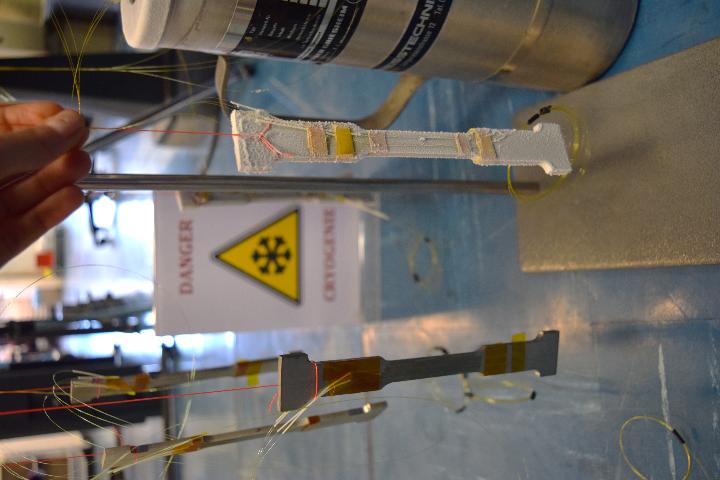 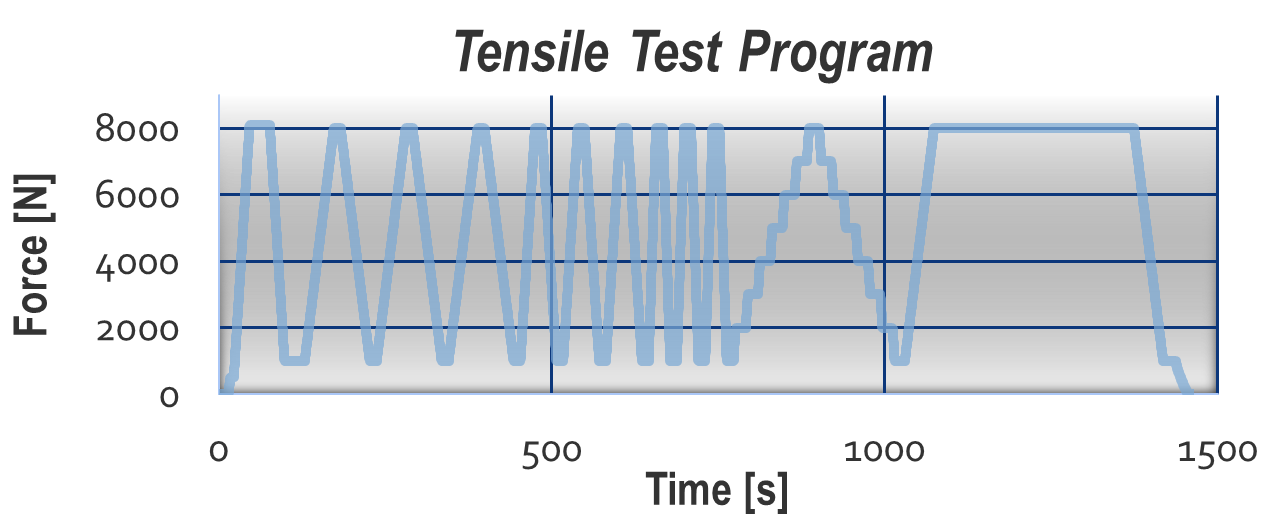 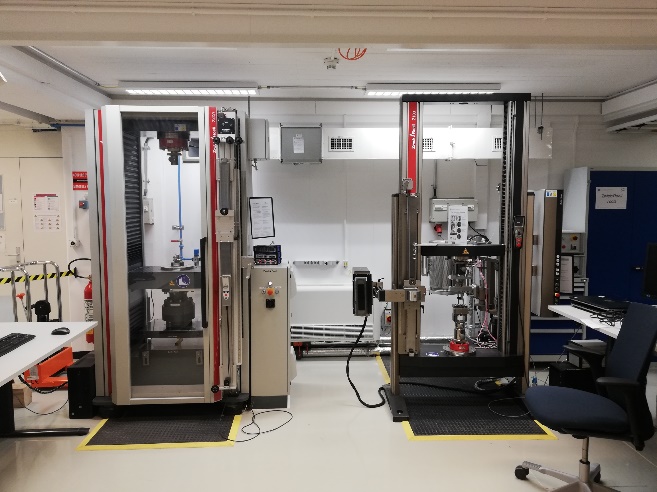 Tensile test machines: Zwick/Roell® Z400 for tests down to 4.2 K;
AISI 304L flat dog-bone specimens;
2 FBG/side, polyimide coated, 5 mm gage length, 60% reflectivity;
Commercial glues were used: Vishay® M610 & Araldite®;
Precision estimated by measuring the apparent strain at 77 K;
Trueness estimated by evaluation of Young Modulus (ASTM E111-04).
12th June 2019
3rd International Magnet Test Stand Workshop
9
Optical strain measurements
Precision results :
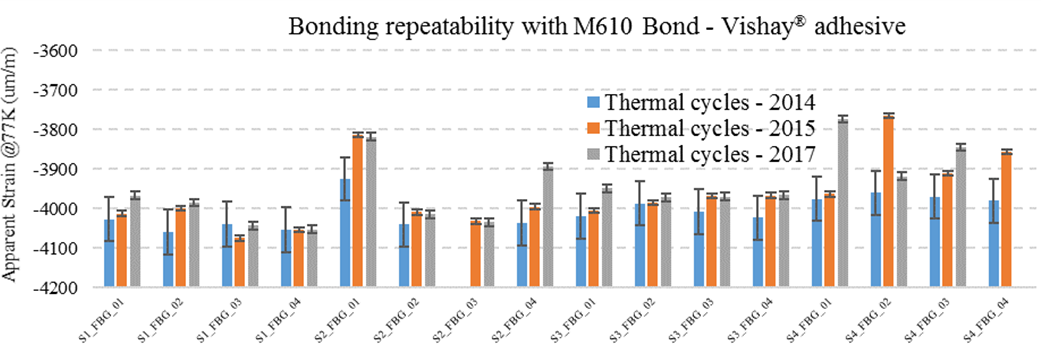 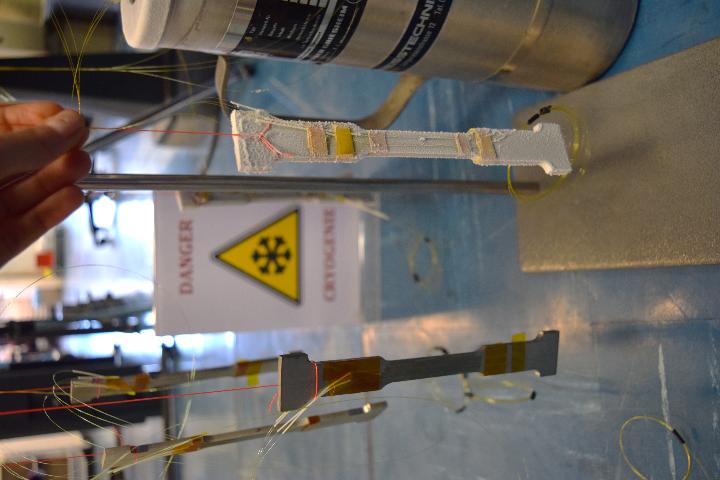 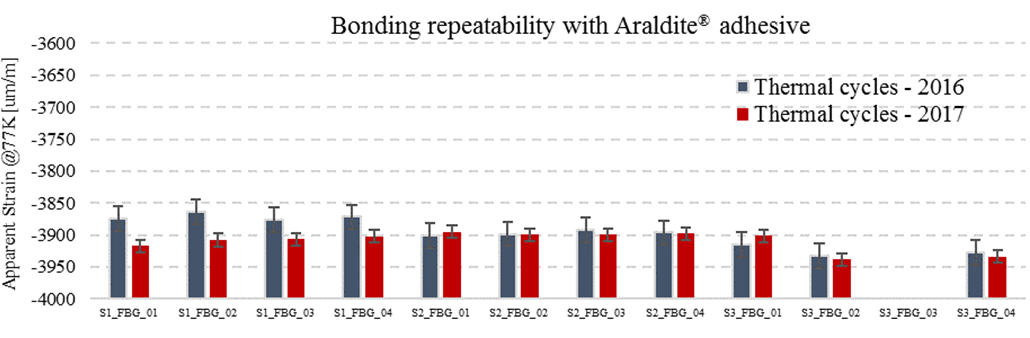 12th June 2019
3rd International Magnet Test Stand Workshop
10
Optical strain measurements
Trueness results:
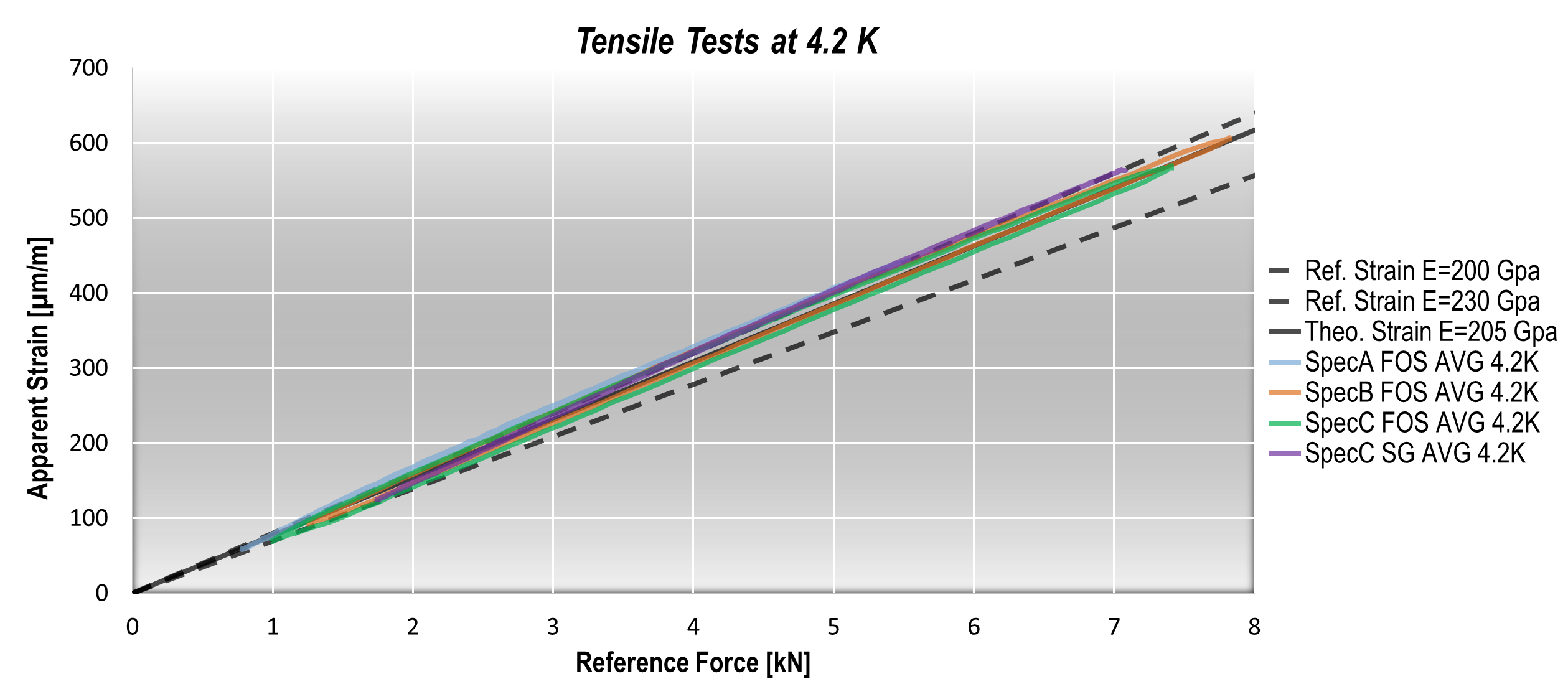 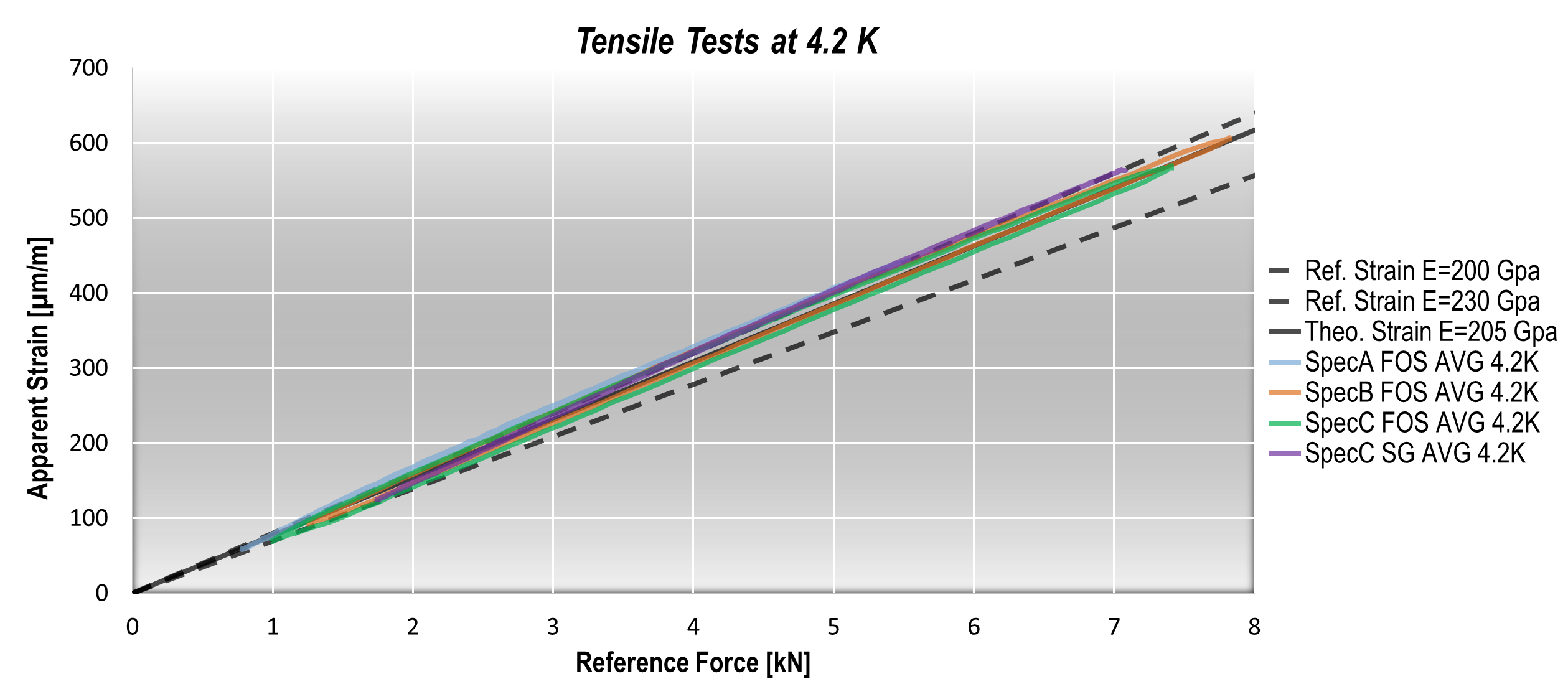 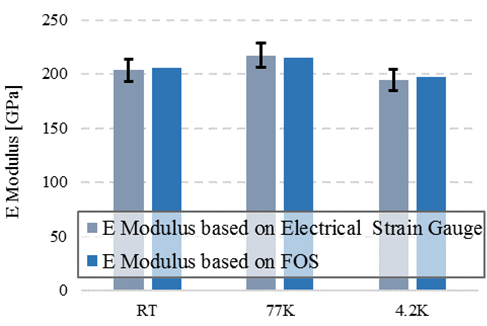 12th June 2019
3rd International Magnet Test Stand Workshop
11
Optical strain measurements
Precision and trueness results:










More information :
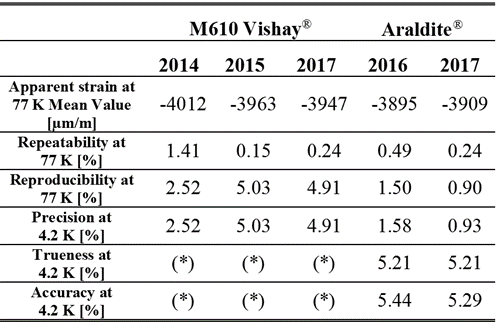 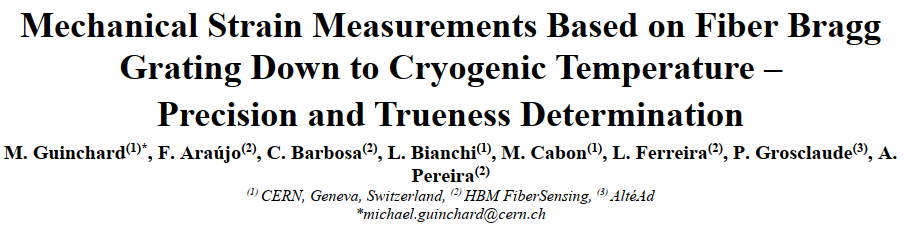 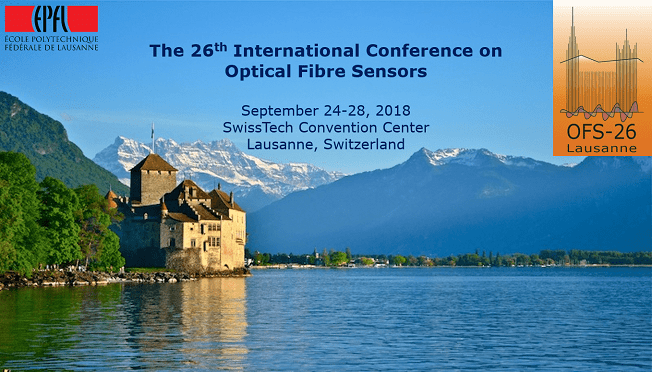 12th June 2019
3rd International Magnet Test Stand Workshop
12
SHT
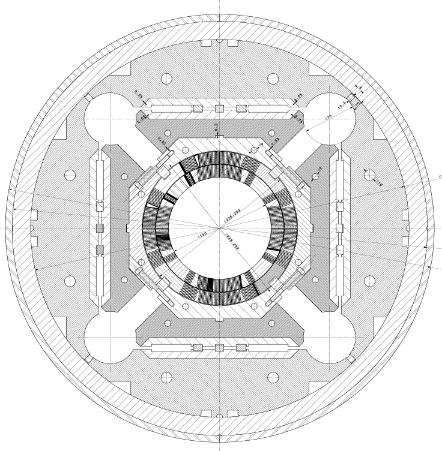 Optical strain measurements
Magnet application – MQXFS Magnet
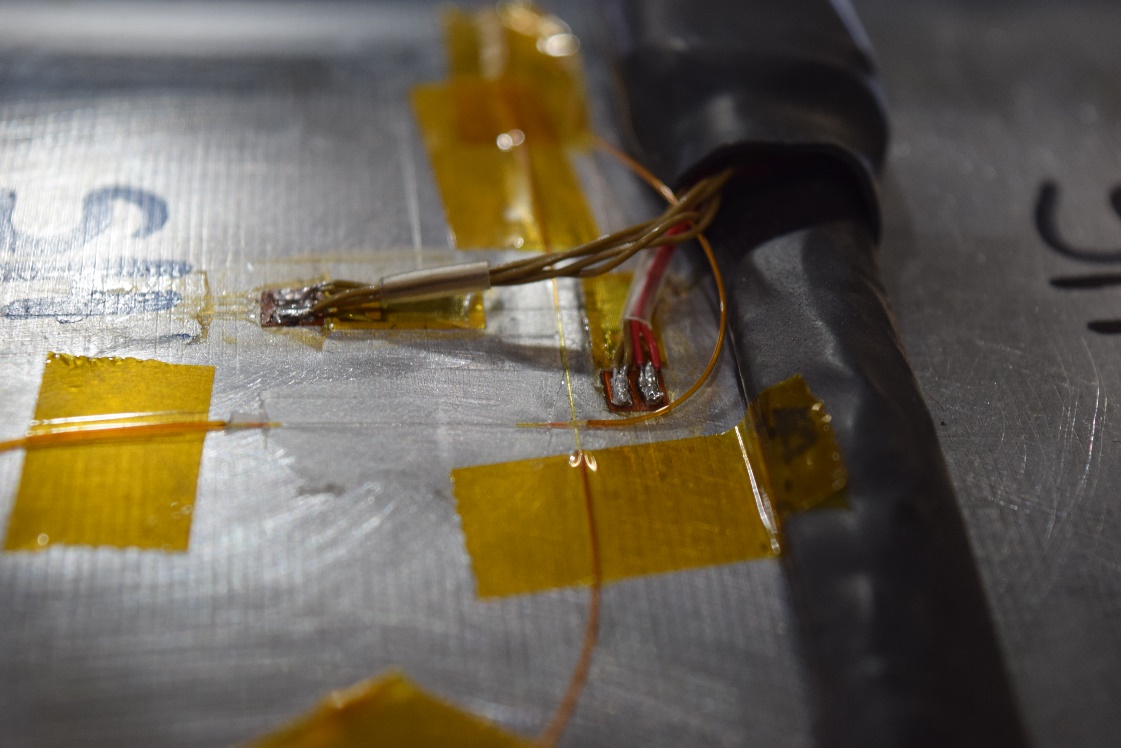 RDZ
RAZ
CO204
CO205
SHL
SHR
CO206
CO203
RCZ
RBZ
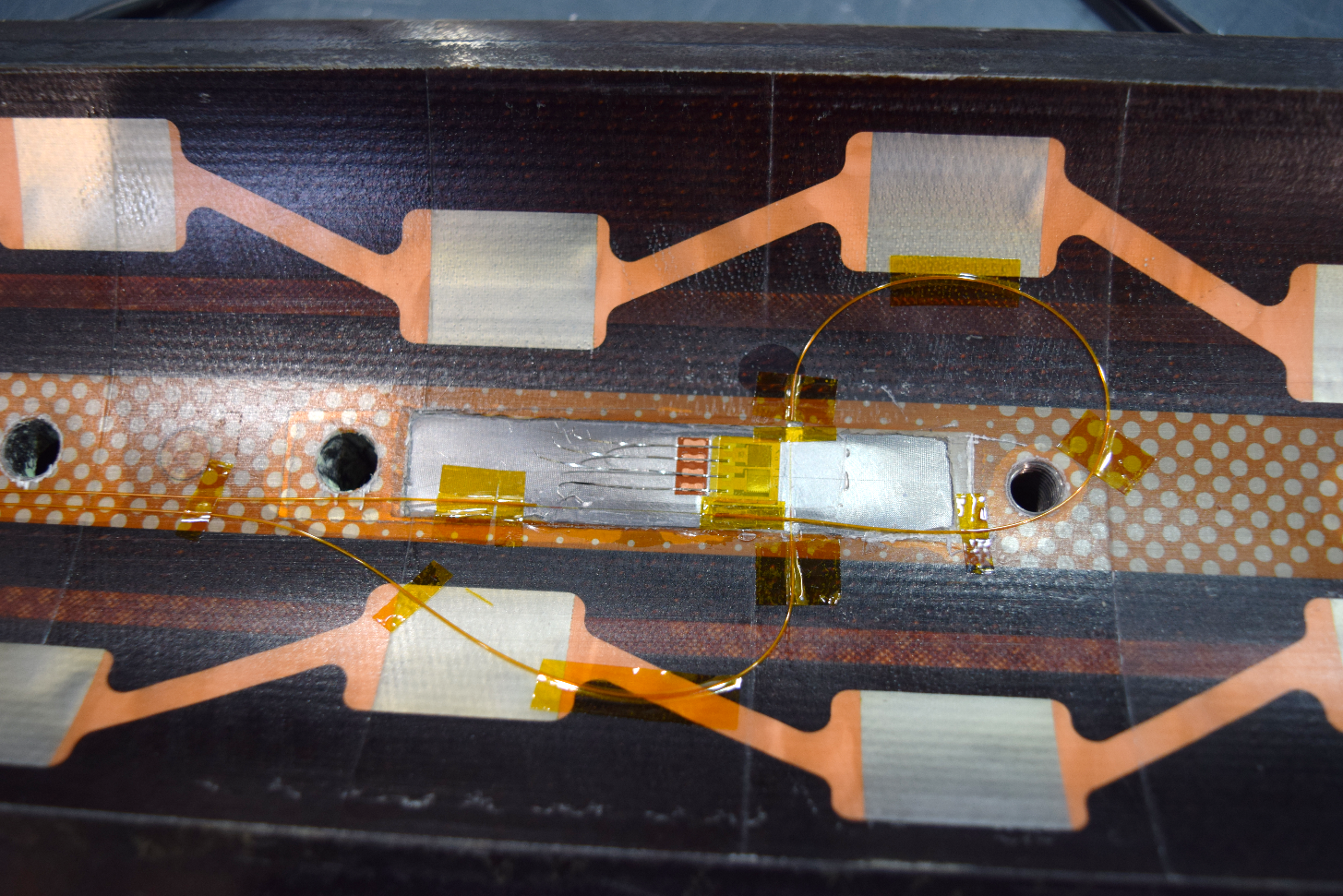 SHB
Electrical + Optical strain gauges
12th June 2019
3rd International Magnet Test Stand Workshop
13
Hybrid system
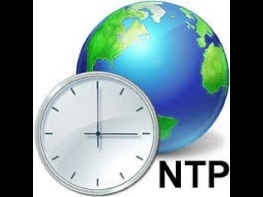 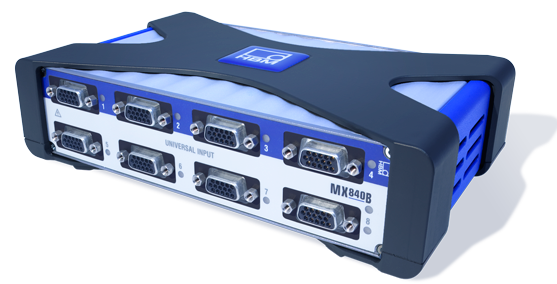 Mechlab Server
Catman files 
Continuous storage
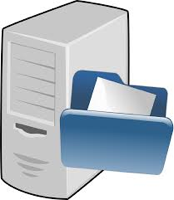 MX840 for SG reading
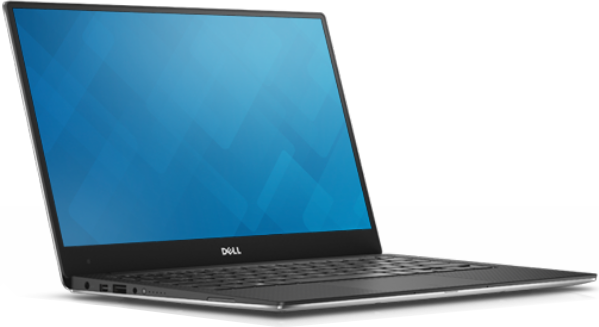 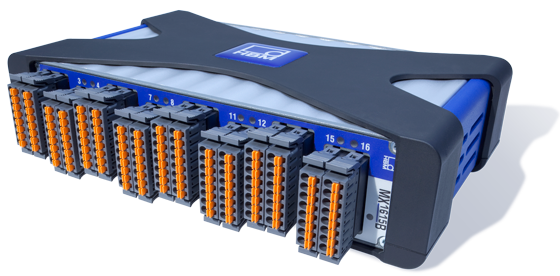 Settings
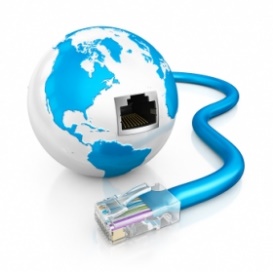 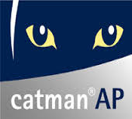 Data
MX1615 for SG reading
SM18 Test Server
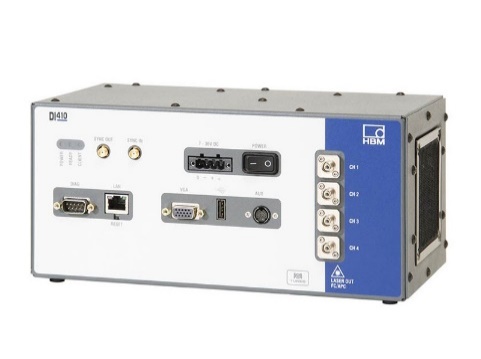 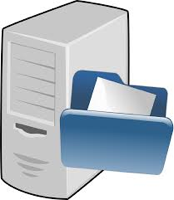 Text files created after each quench
DI405 for FBG reading
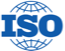 12th June 2019
3rd International Magnet Test Stand Workshop
14
Optical strain measurements
Magnet application – MQXFS Magnet
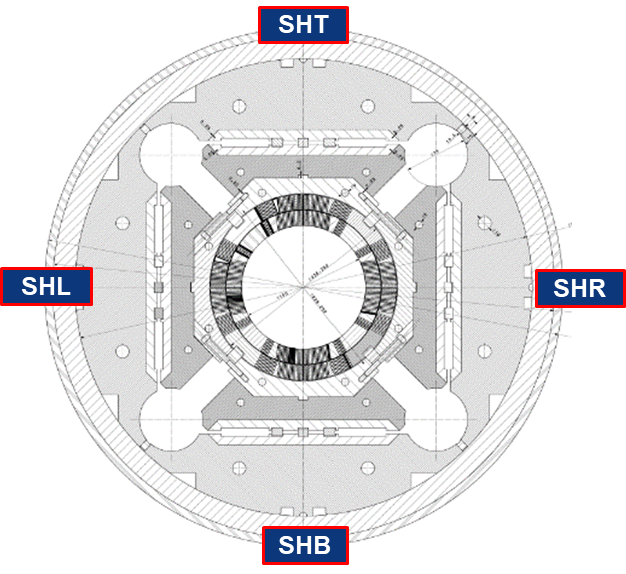 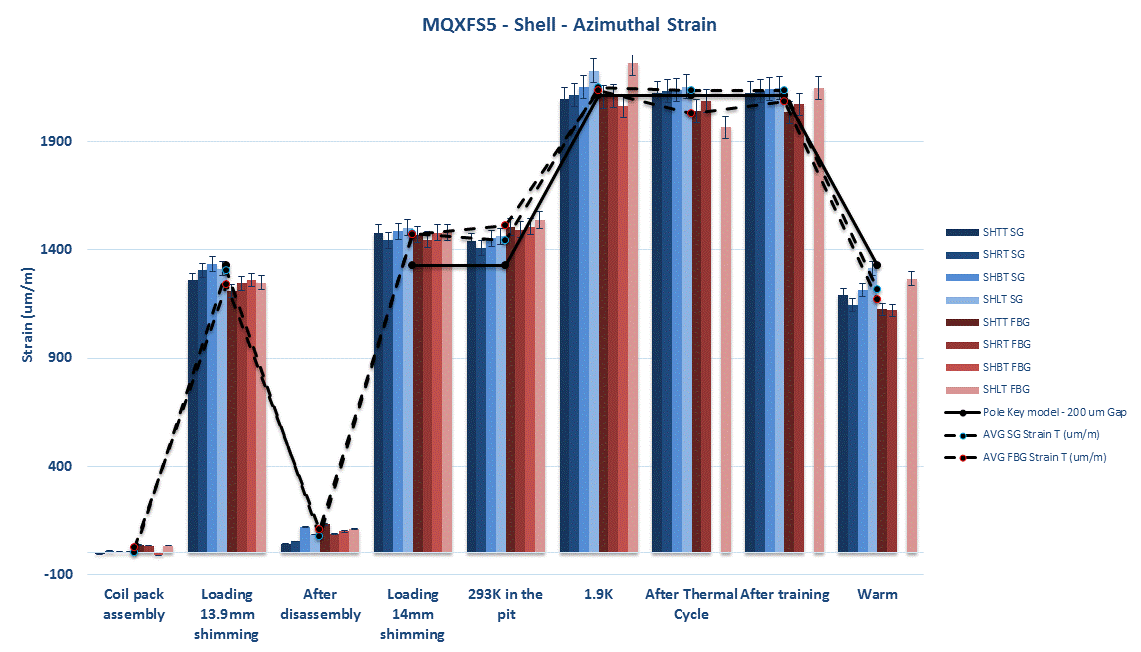 12th June 2019
3rd International Magnet Test Stand Workshop
15
Optical strain measurements
Magnet application – MQXFS Magnet
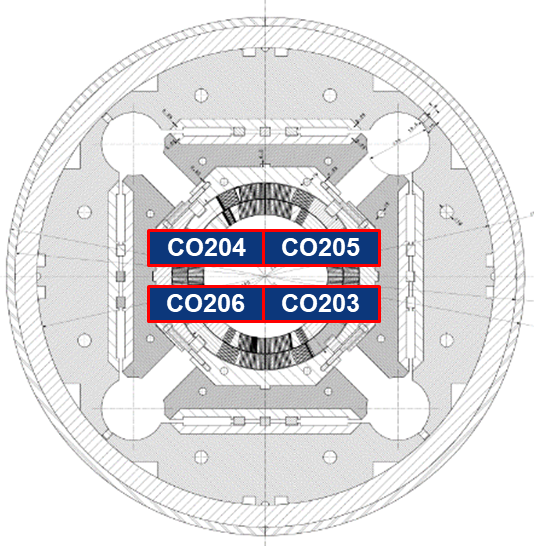 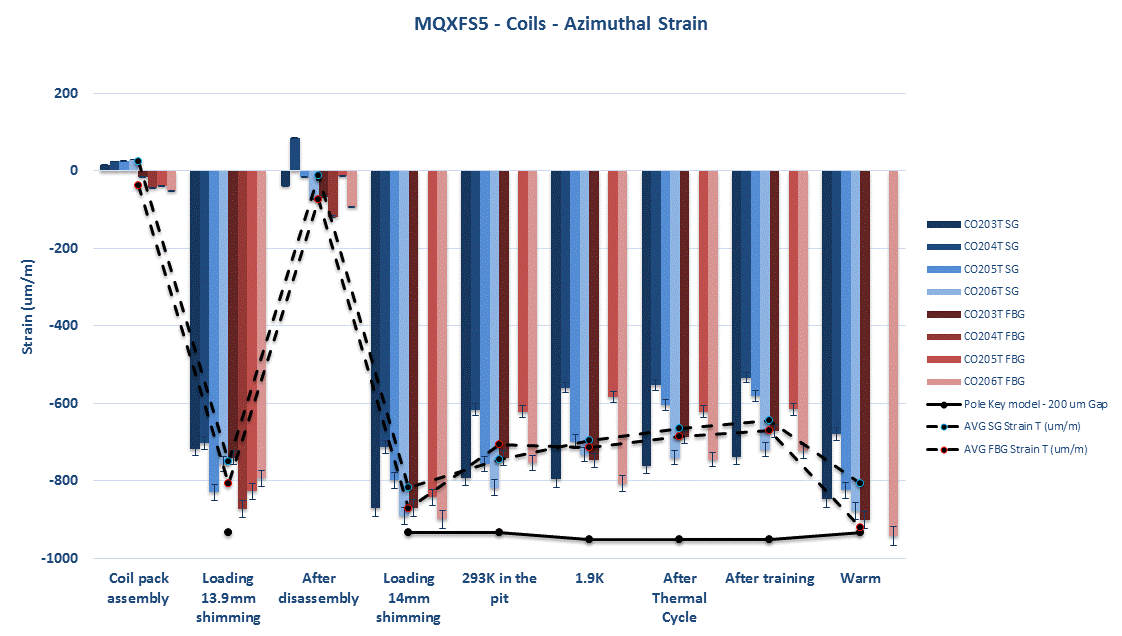 12th June 2019
3rd International Magnet Test Stand Workshop
16
Optical strain measurements
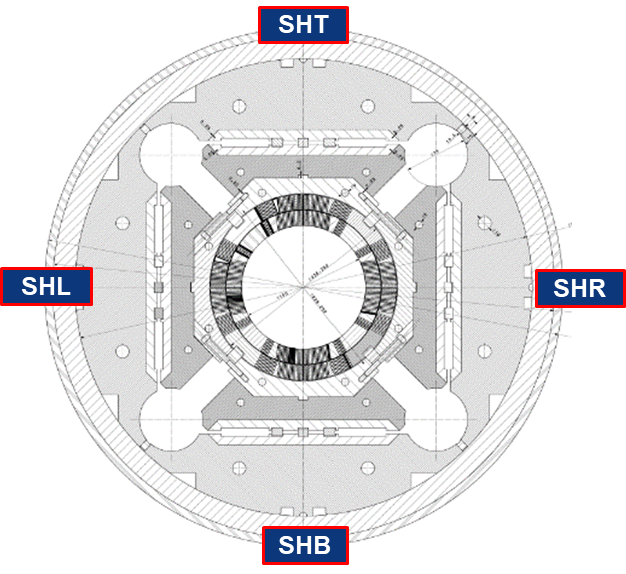 Magnet application – MQXFS Magnet
Assembly process at RT
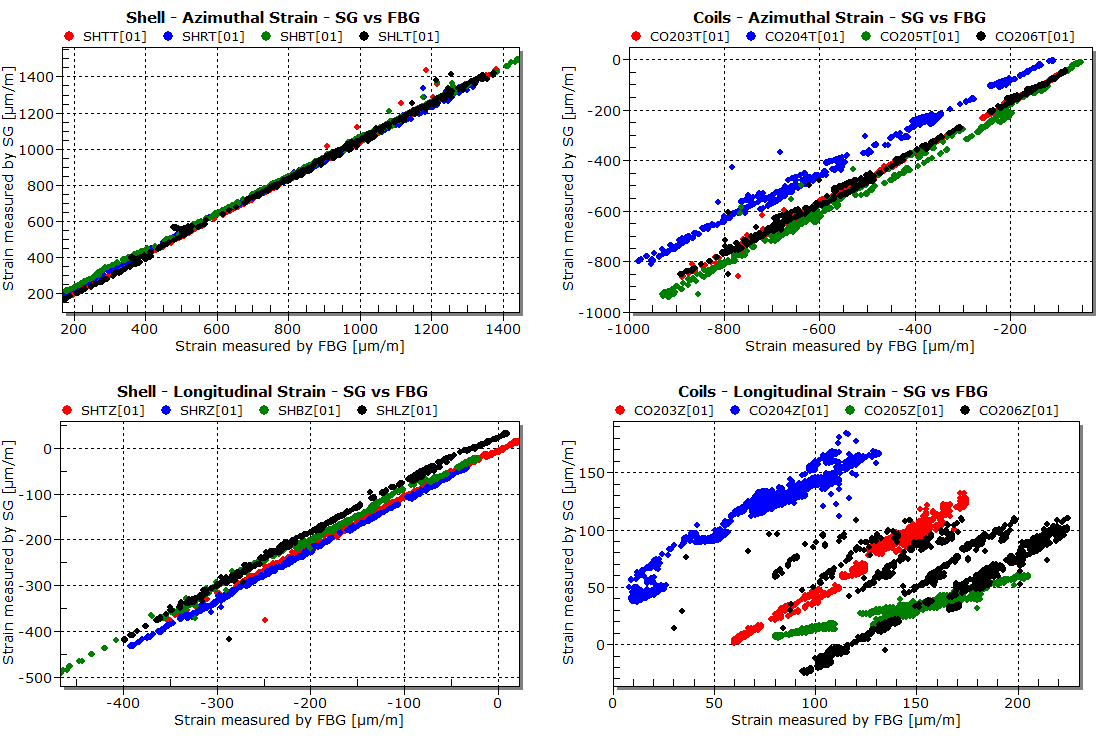 Cool-down process down to 1.9K
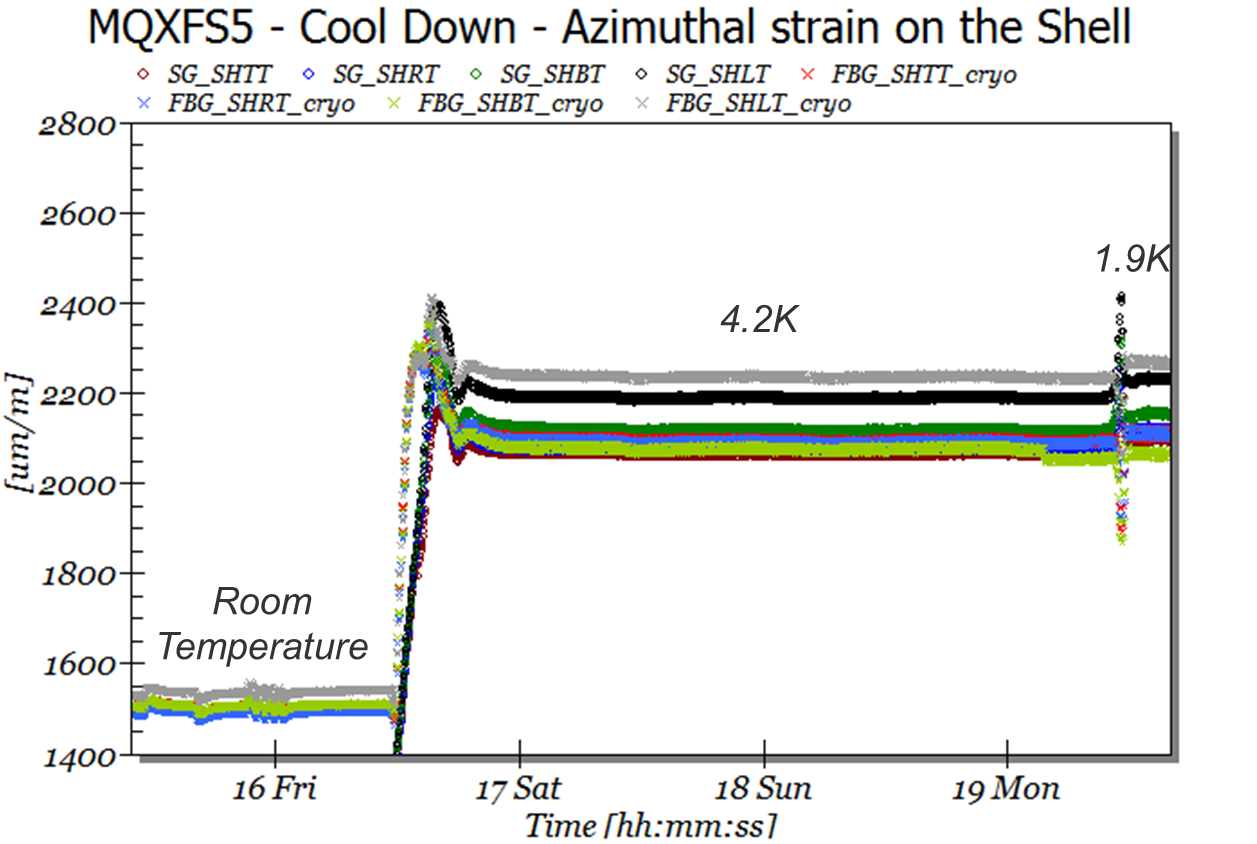 12th June 2019
3rd International Magnet Test Stand Workshop
17
Optical strain measurements
Magnet application – MQXFS Magnet
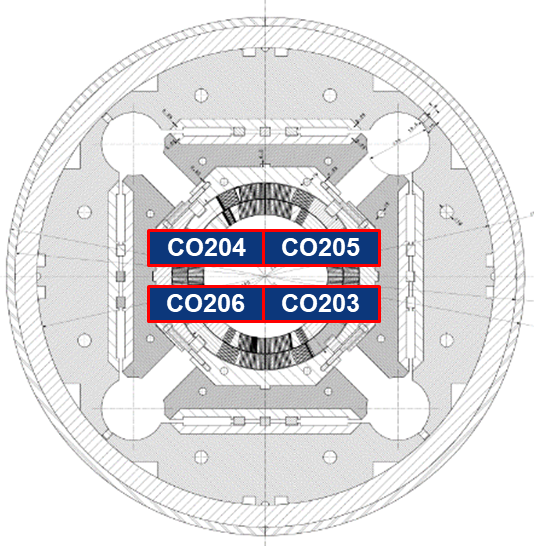 Powering test at 1.9K
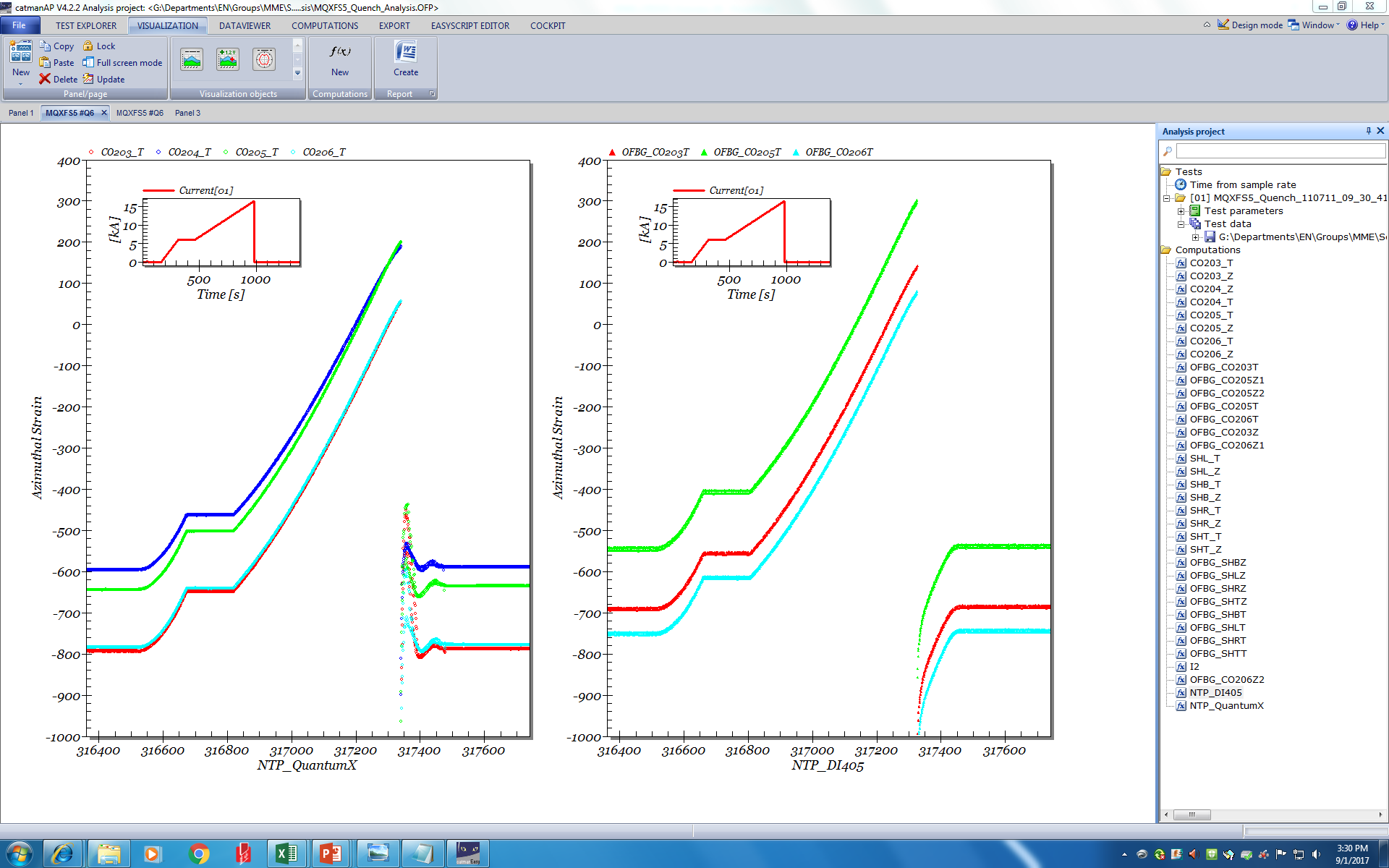 12th June 2019
3rd International Magnet Test Stand Workshop
18
Optical strain measurements
Magnet application – MQXFS Magnet
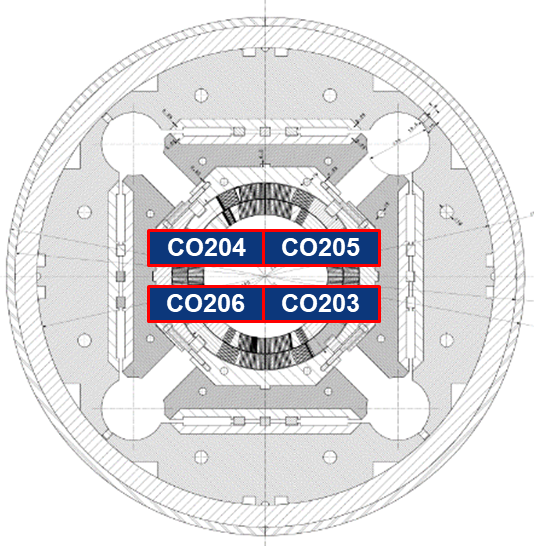 Powering test at 1.9K
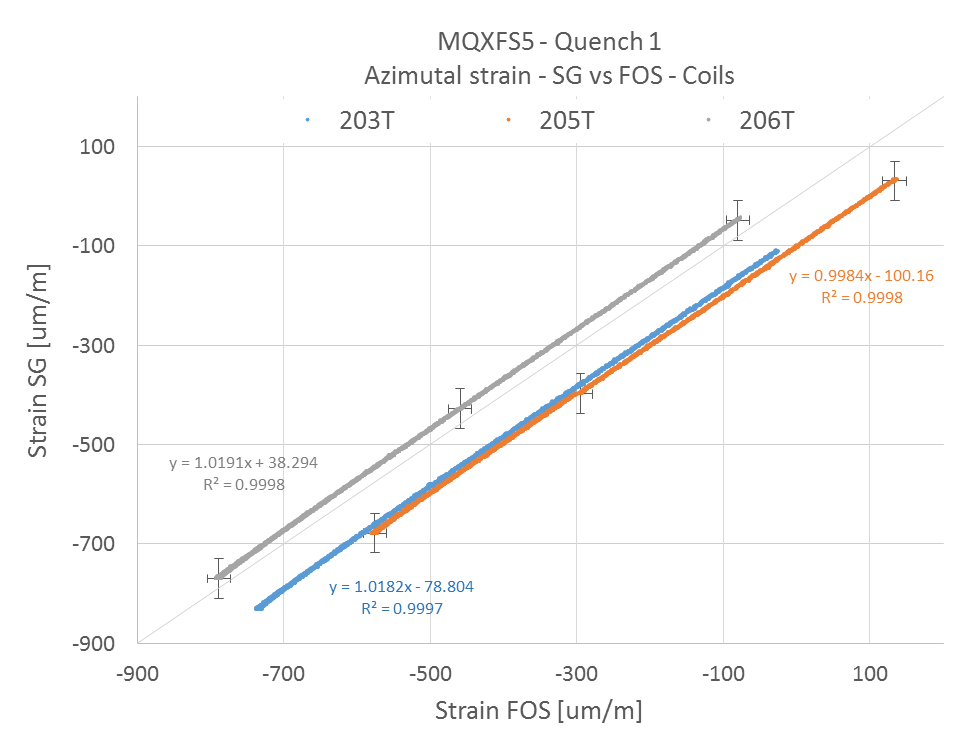 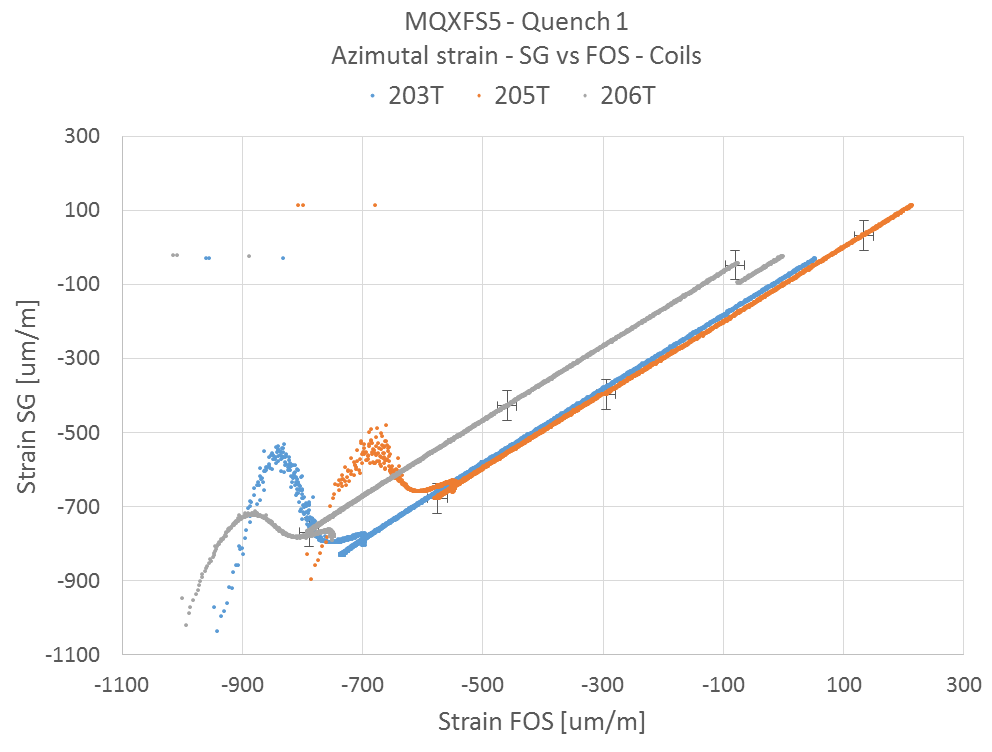 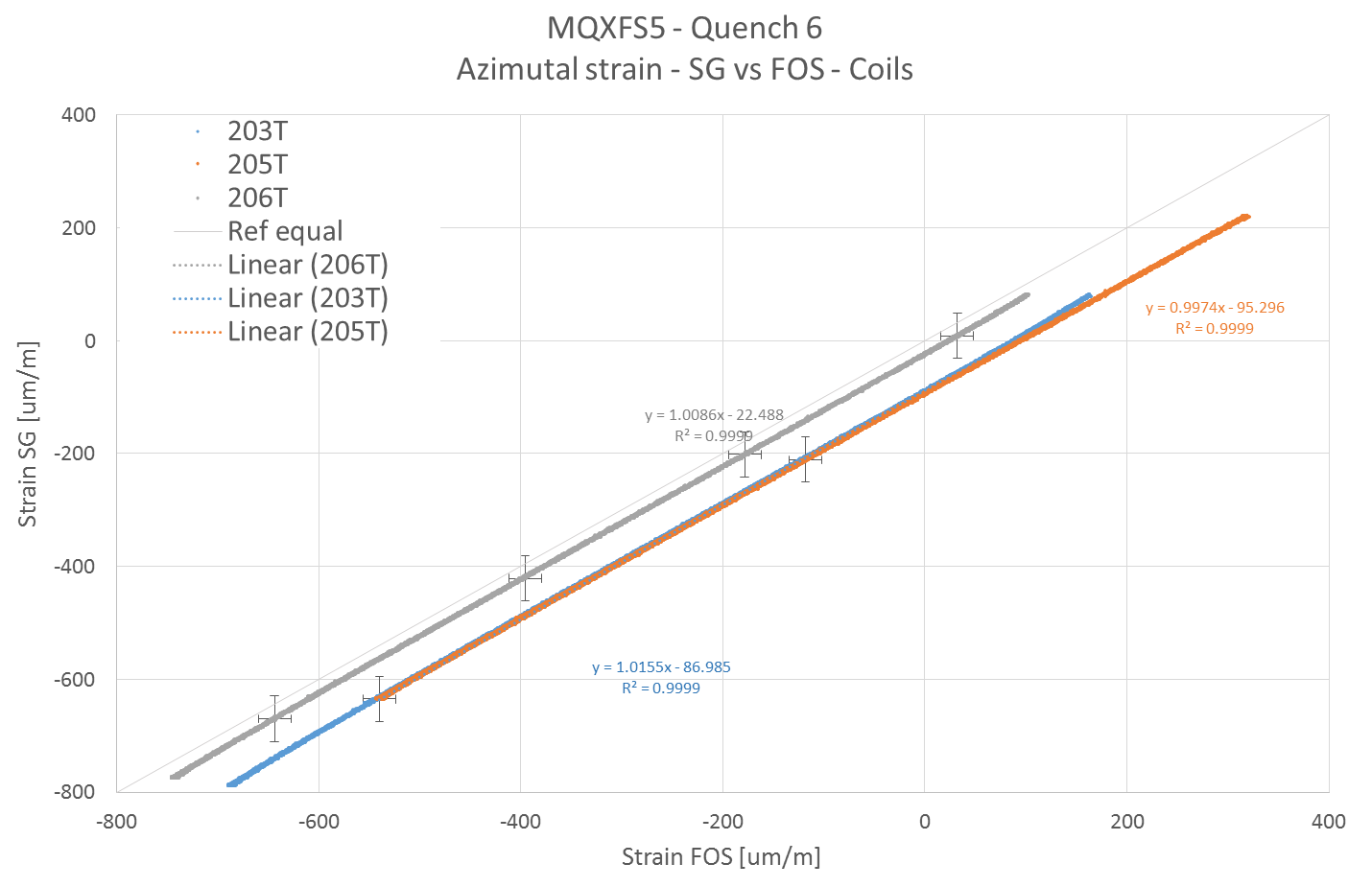 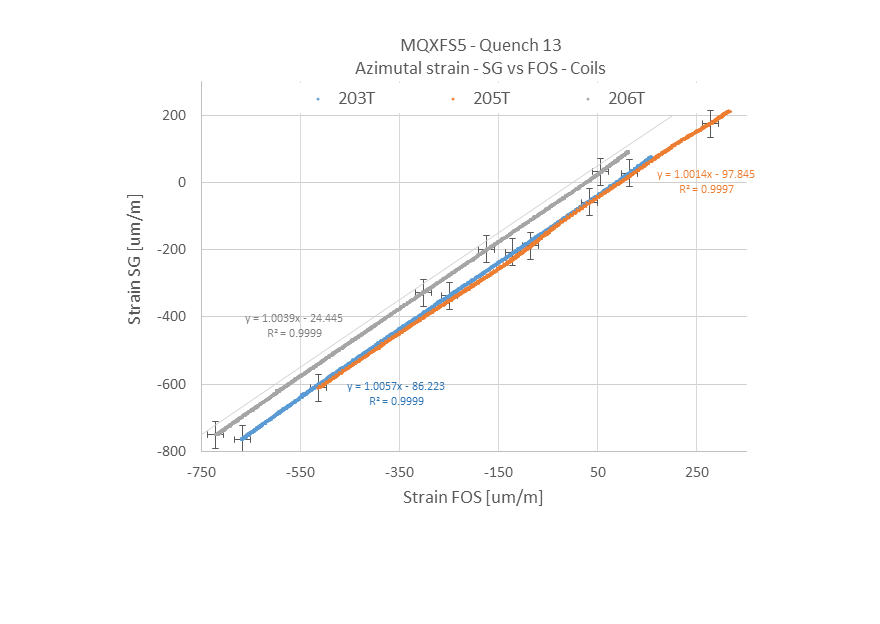 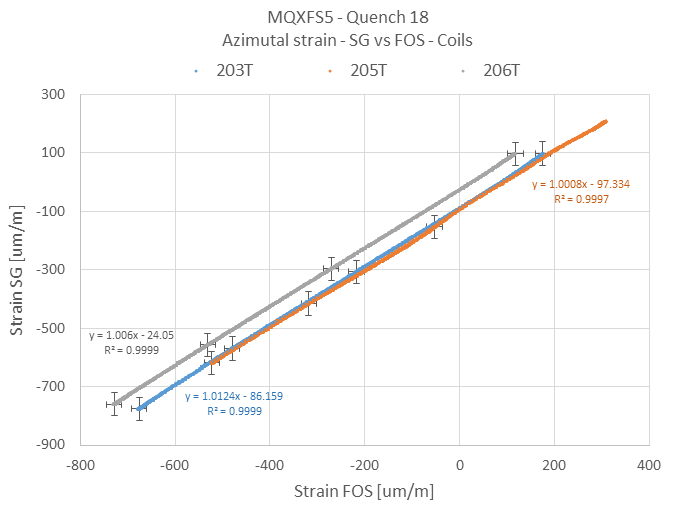 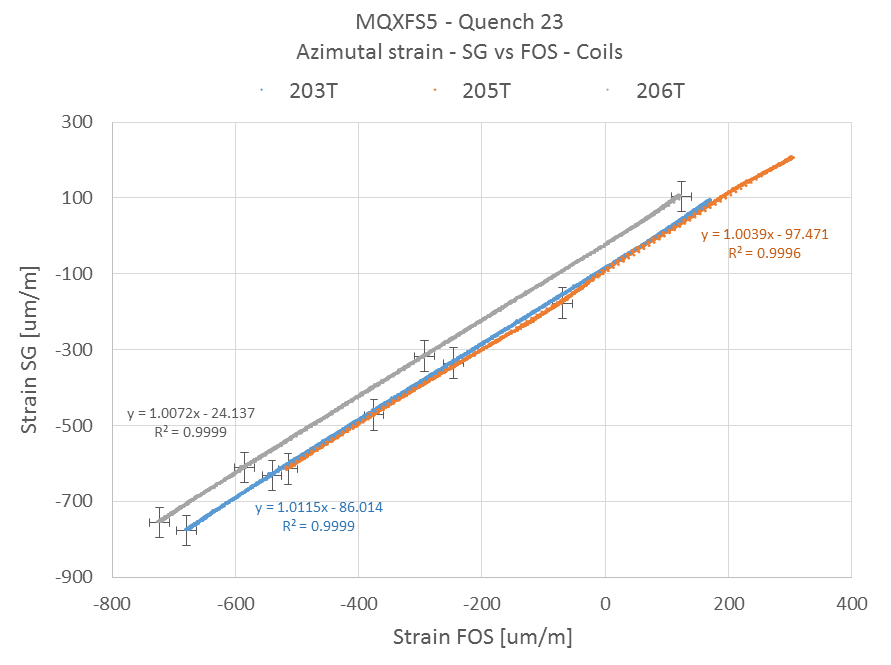 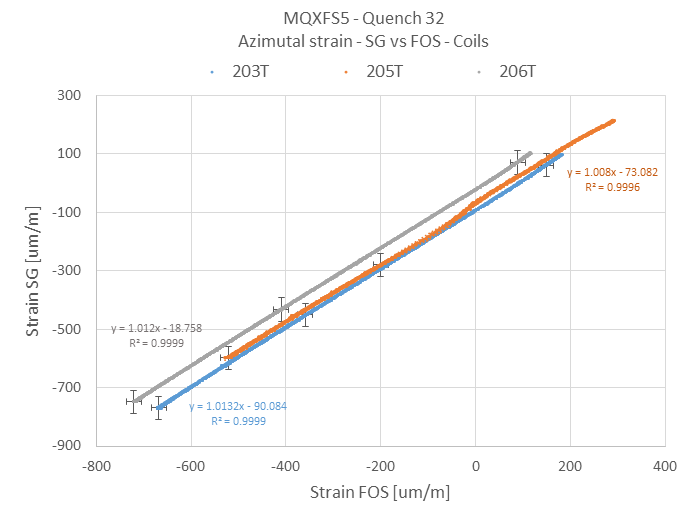 12th June 2019
3rd International Magnet Test Stand Workshop
19
Optical strain measurements
Magnet application – MQXFS Magnet
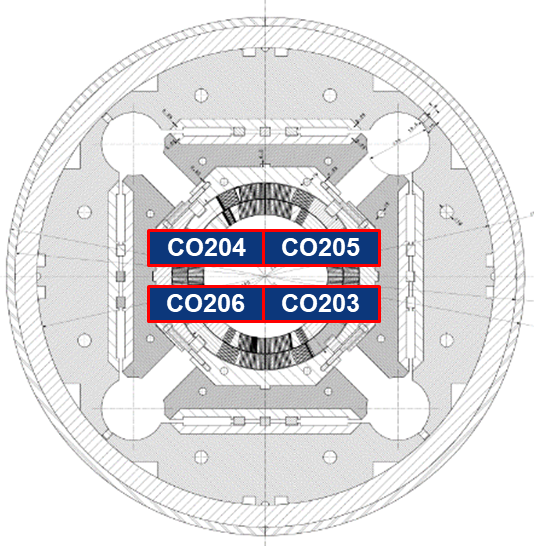 Powering test at 1.9K
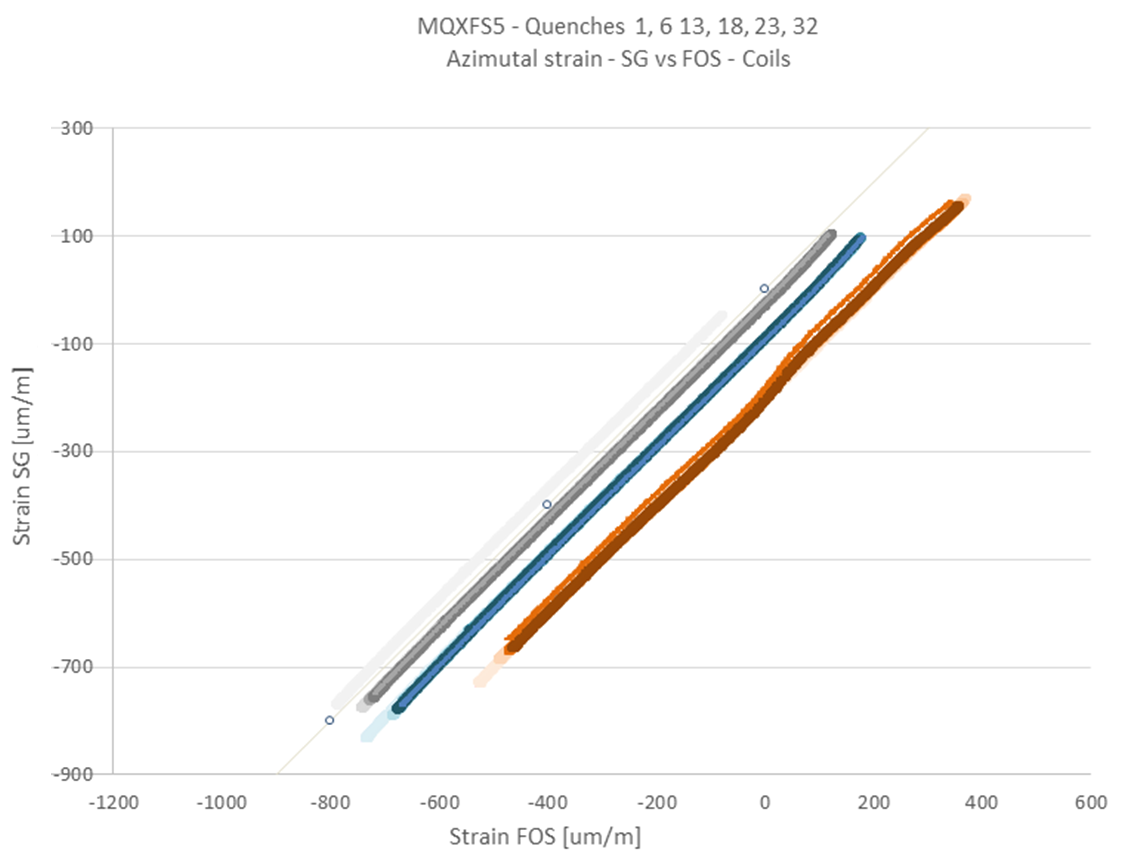 12th June 2019
3rd International Magnet Test Stand Workshop
20
Optical strain measurements- conclusion
The precision of the bonding procedure of optical fiber sensors was established according to ISO 5725;
The trueness was evaluated down to 4.2 K: the results confirmed the capability of the optical strain sensors based on Bragg grating to measure down to 4.2 K with an accuracy below 5.5% according to ISO 5725;
A first superconducting magnet was successfully equipped with mirror instrumentation : electrical and optical strain sensors;
Measurements done during assembly, cooldown and powering phases confirmed the validity of the optical strain sensors for superconducting magnet applications;
Additional studies are on going to improve the fiber protection, splicing operation for cryogenic applications, etc…
12th June 2019
3rd International Magnet Test Stand Workshop
21
Digital transformation
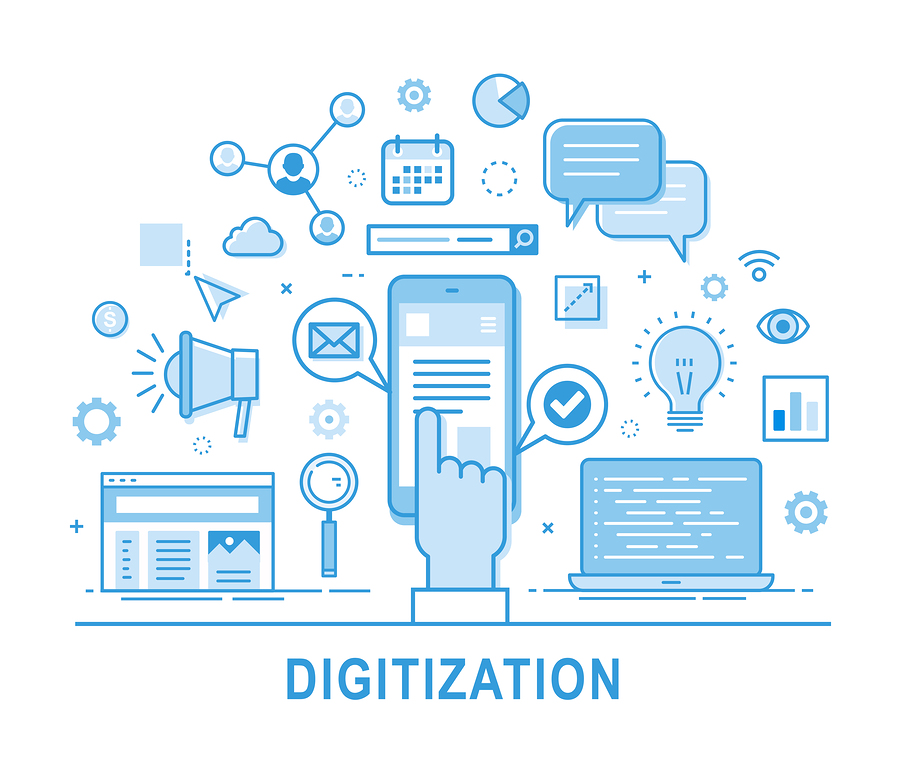 The Digital Transformation Revolution occurs everywhere !
12th June 2019
3rd International Magnet Test Stand Workshop
22
Digital transformation
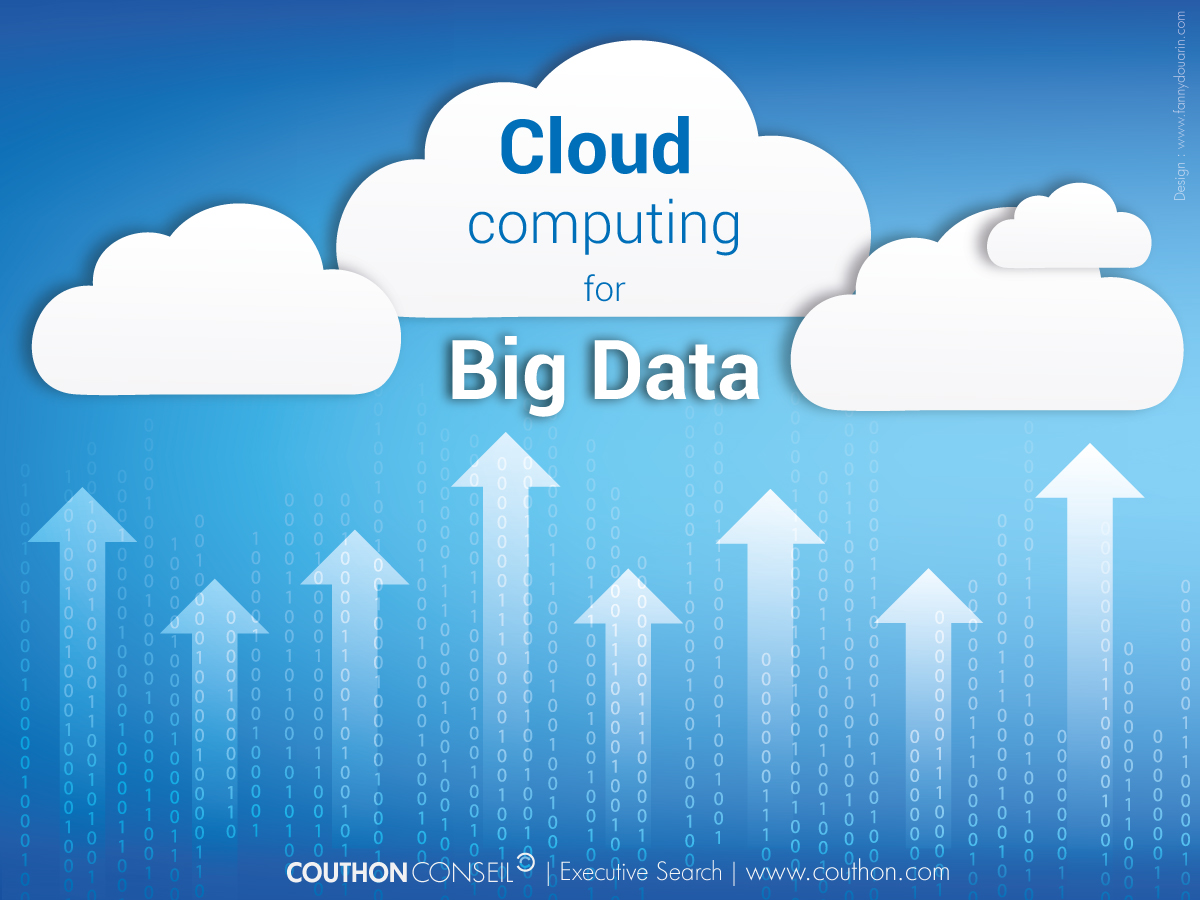 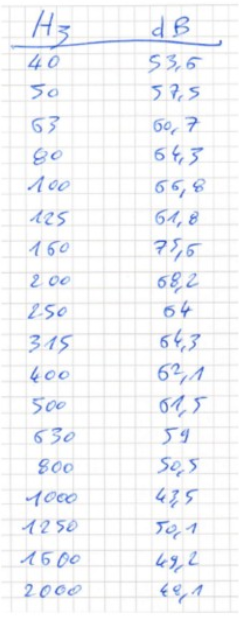 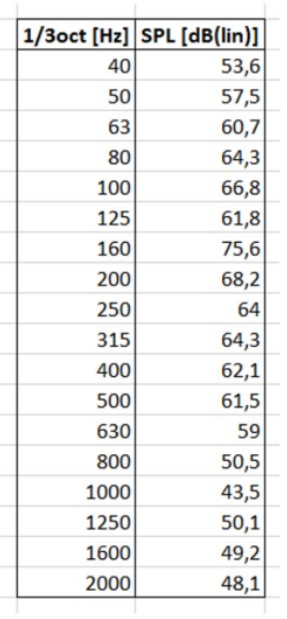 V4.0
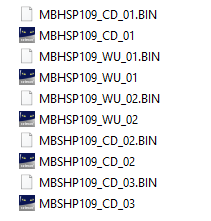 Added information
Added information
V1.0
V3.0
V2.0
12th June 2019
3rd International Magnet Test Stand Workshop
23
Digital transformation
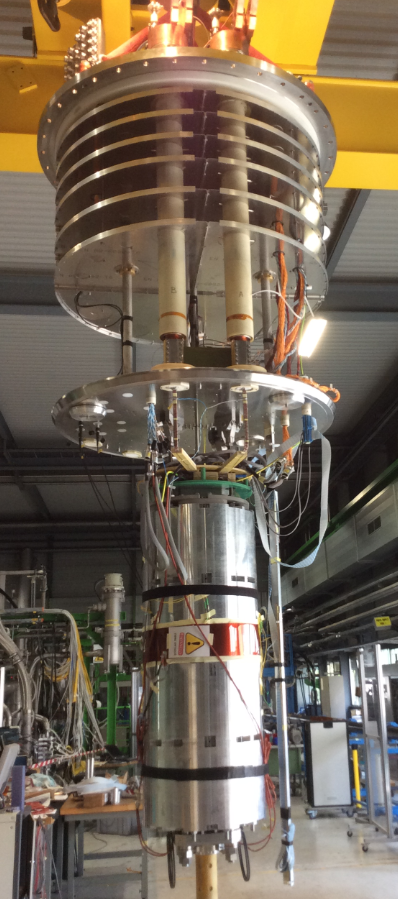 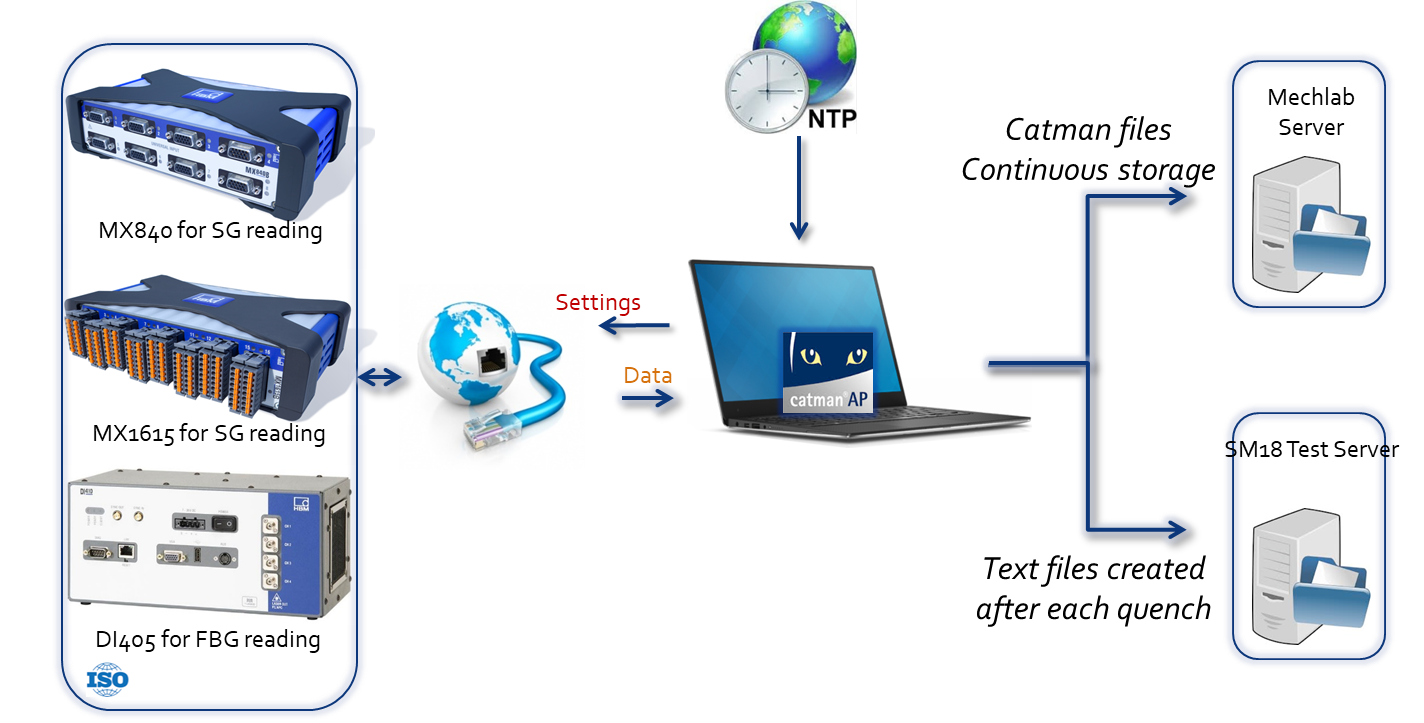 Mechanical Measurements
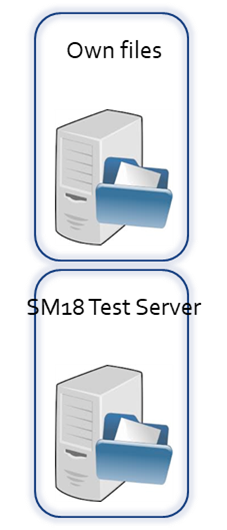 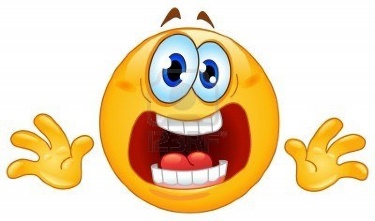 Post-processing
Other measurement data
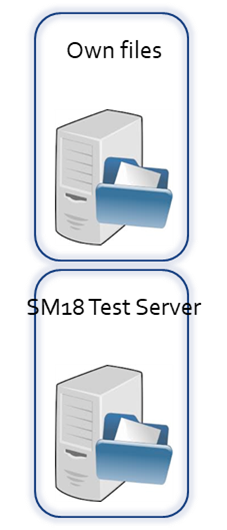 Many types of files, lot of exports to convert files and huge data storage; 
Difficulties to merge data from several systems due to the time stamping, sampling frequency, meta data, labels, etc…
Combined data are not accessible real time.
Third party
12th June 2019
3rd International Magnet Test Stand Workshop
24
Digital transformation
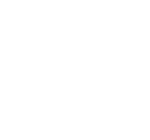 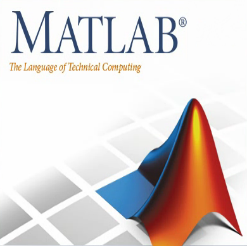 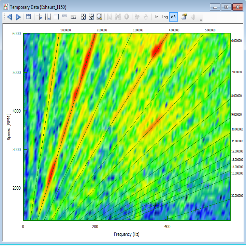 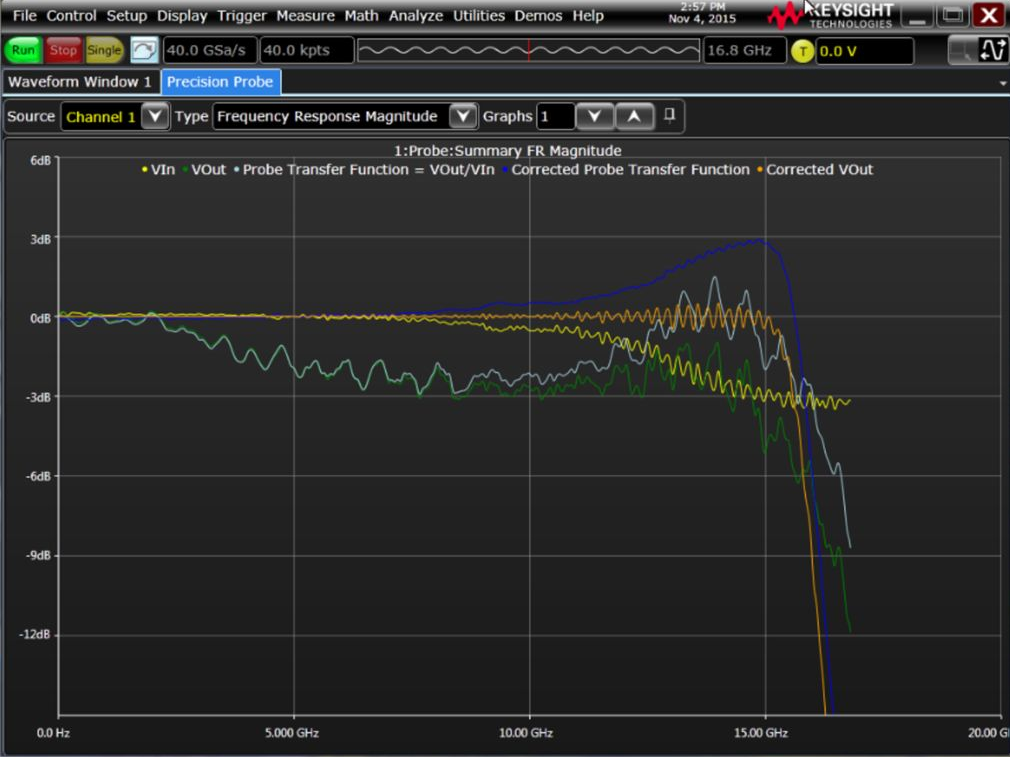 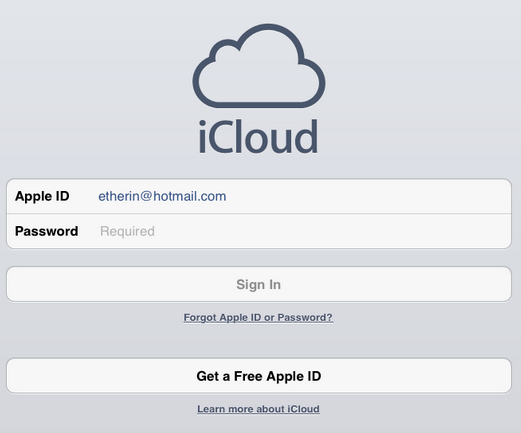 …
Applications
Clients
Client Scope
Client Analysis
Client XY
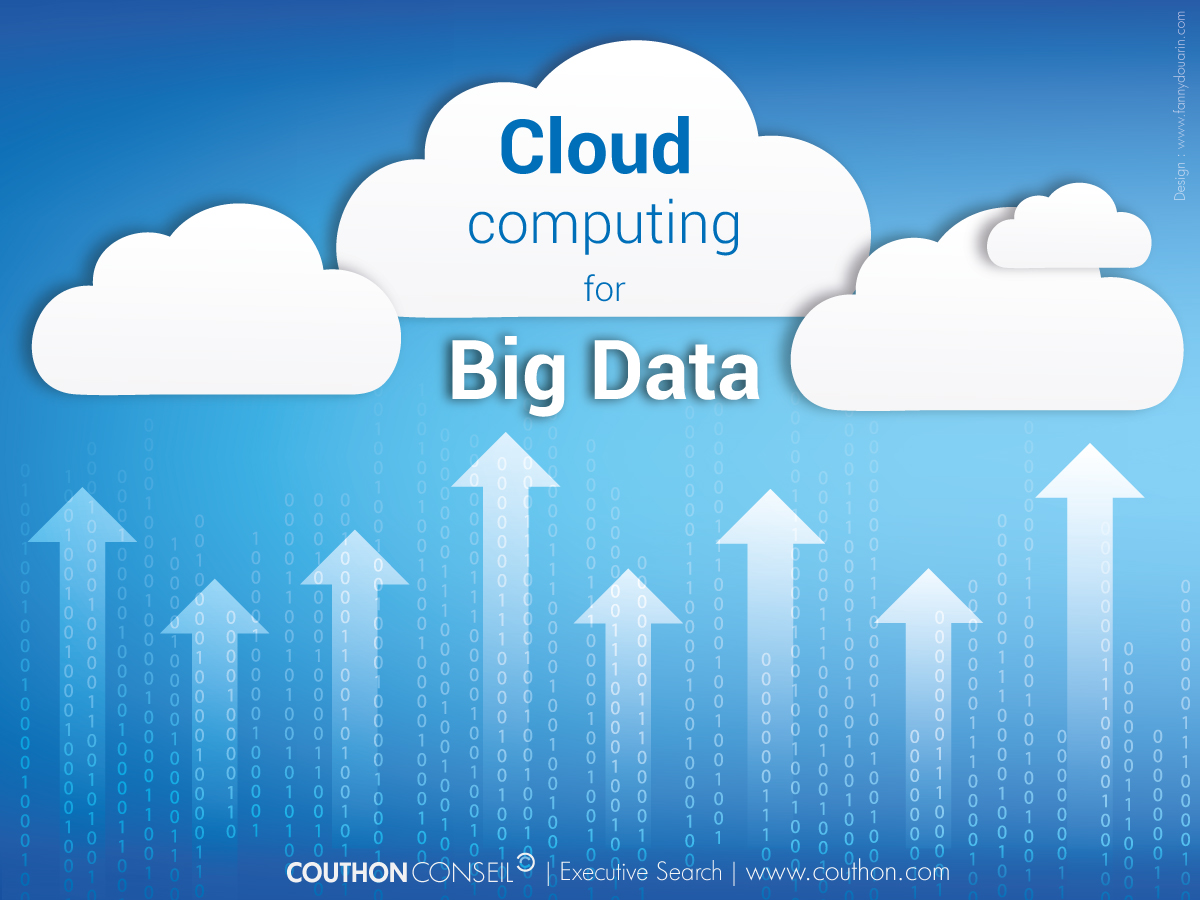 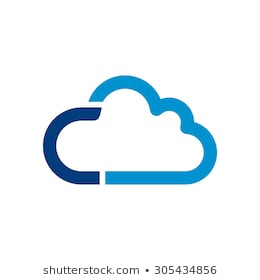 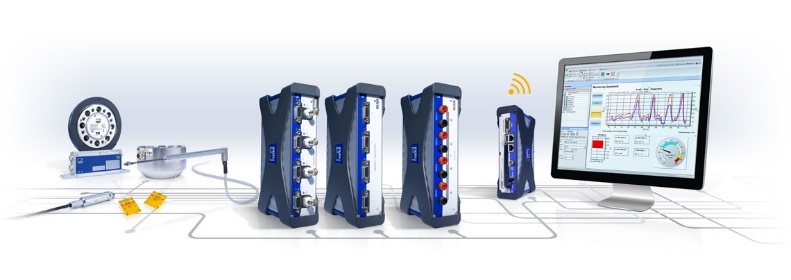 Third party
Measurement 
Input
Data from every systems are continuously streamed and stored on the Cloud;
Data are open and accessible with several type of software's for monitoring and/or post-processing; 
Real time access by several users asking different tasks;
Mechanical Measurements
Other measurement data
12th June 2019
3rd International Magnet Test Stand Workshop
25
Digital transformation in conclusion
Digital transformation revolution occurs everywhere and open a new way to measure !
Industrial companies have already implemented this kind of solution based on Cloud technologies;
Cloud technology start to be available on several commercial measurement solutions :


Request some efforts to standardized our processes (labels, etc…) as it was done in the automotive industries 20 year’s ago with ASAM-ODS ;
For the mechanical measurements at CERN, the Cloud technology will  be deploy this year on specific project (Test mode), ready to take part ?
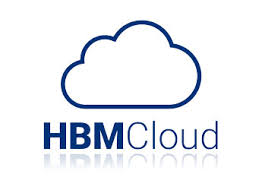 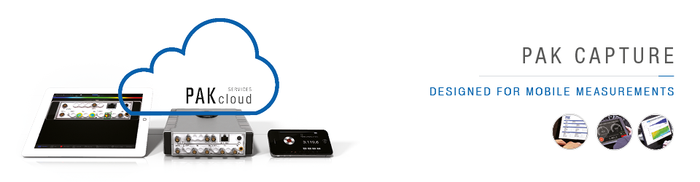 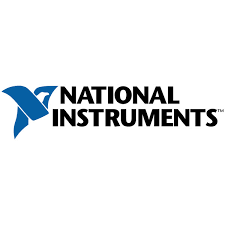 12th June 2019
3rd International Magnet Test Stand Workshop
26
Thank you !Questions ?